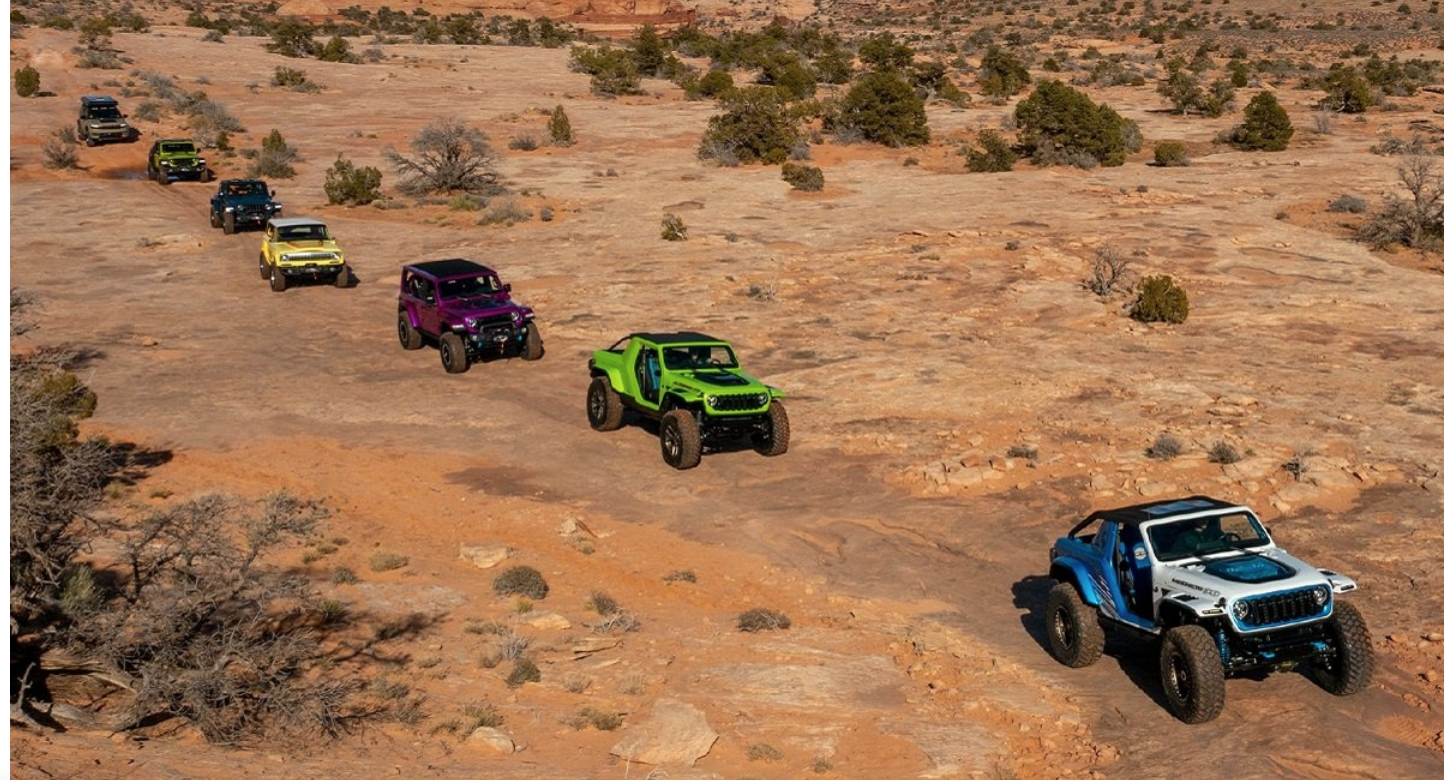 Environmental noise lessons from LIGO for CE site selection
1
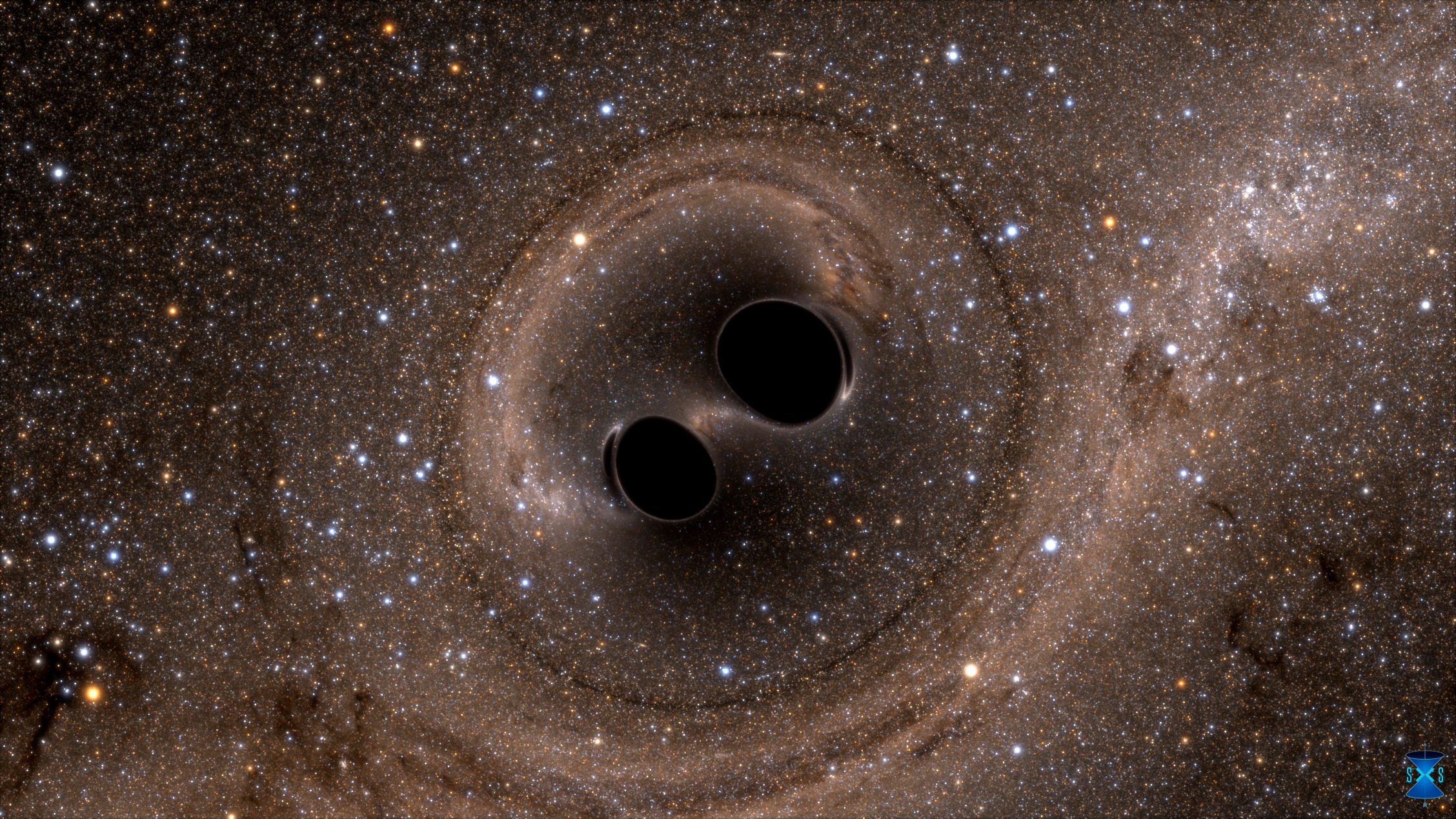 Imagine looking down on an array of objects, with a gravitational wave coming in from above (out of the page)
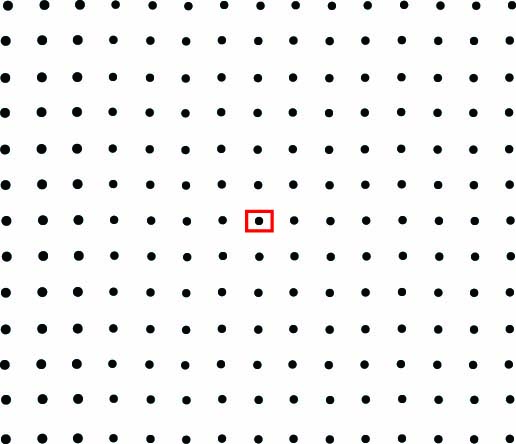 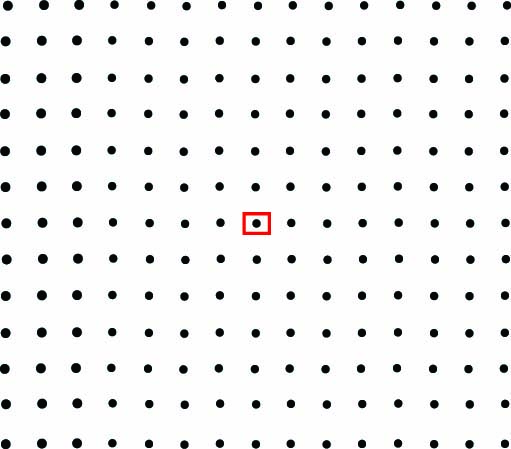 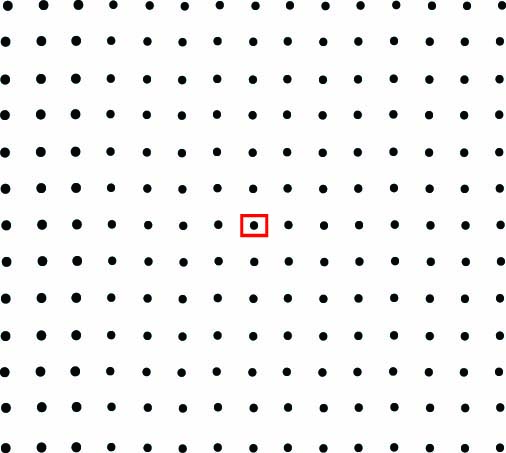 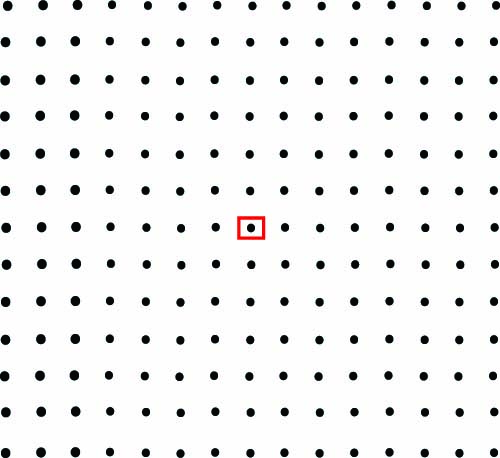 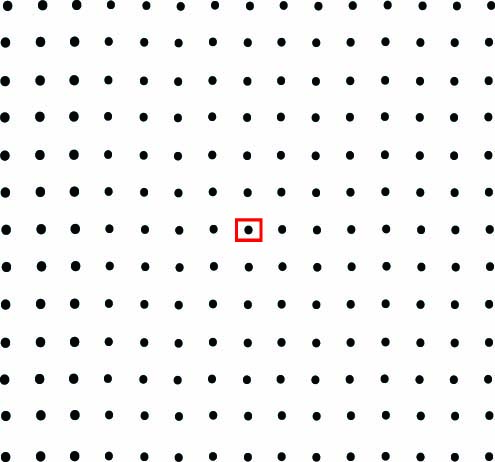 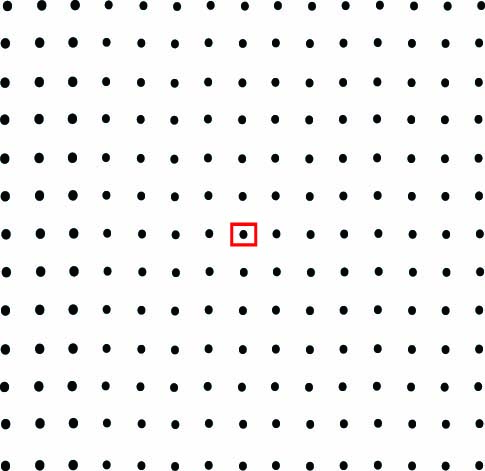 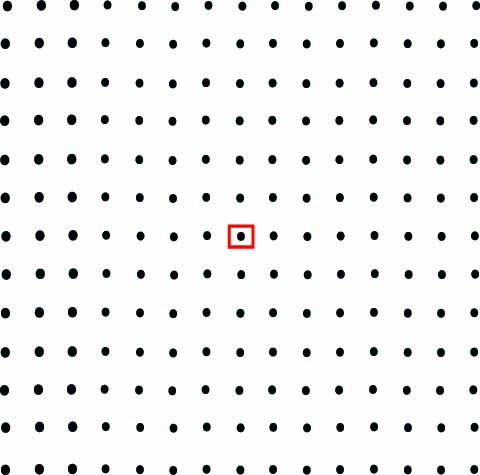 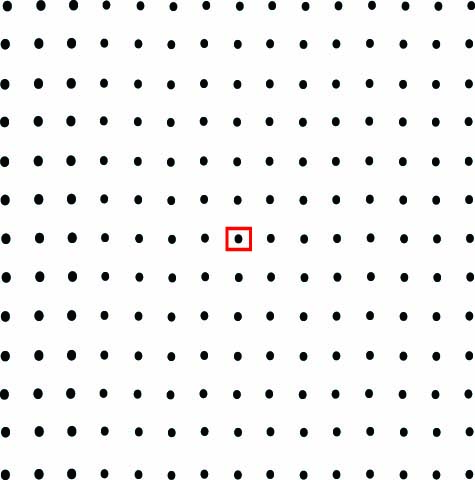 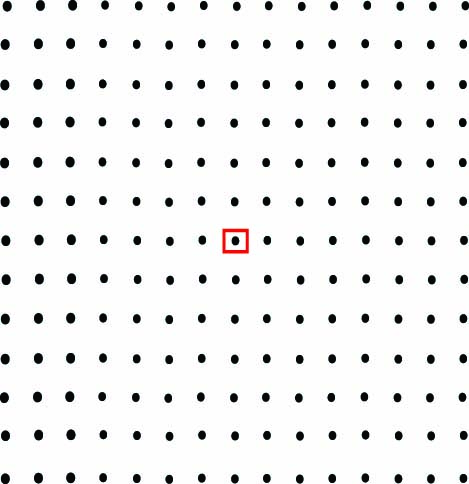 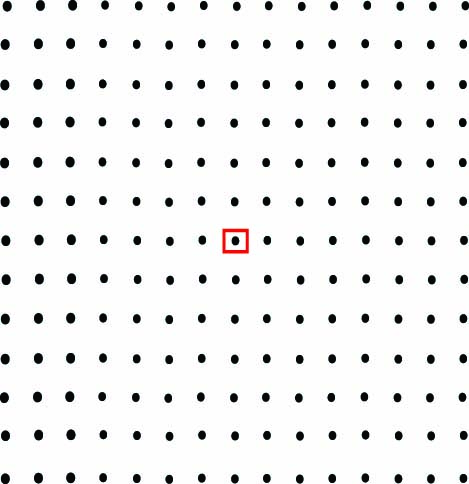 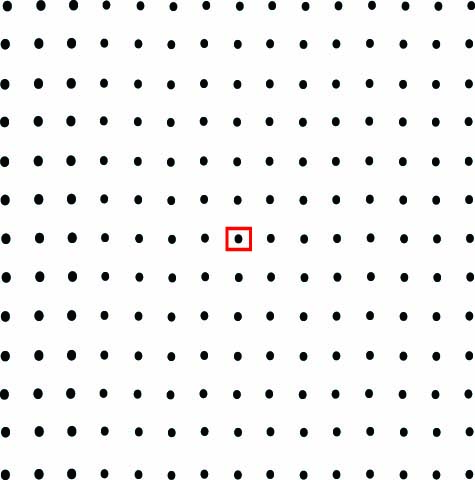 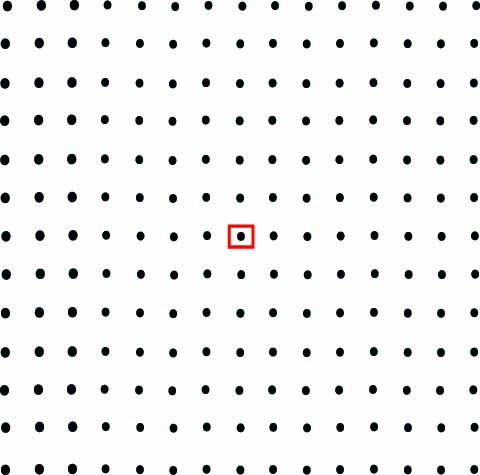 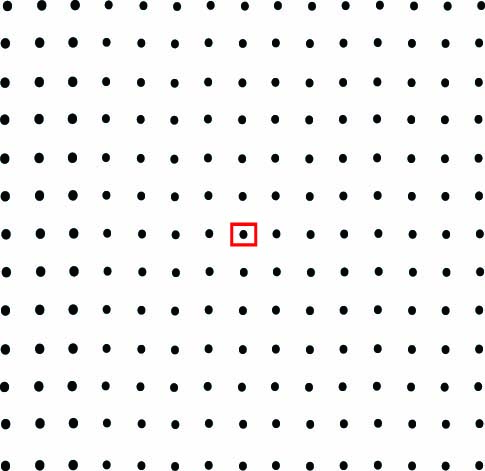 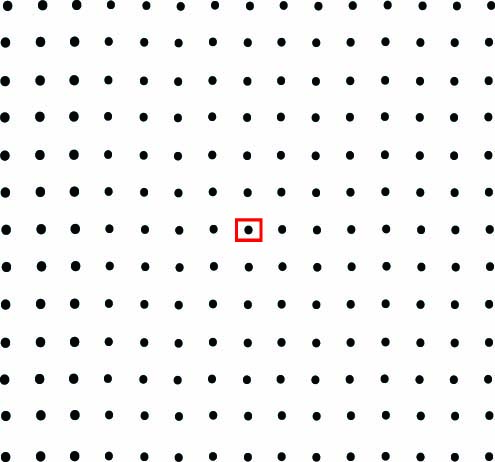 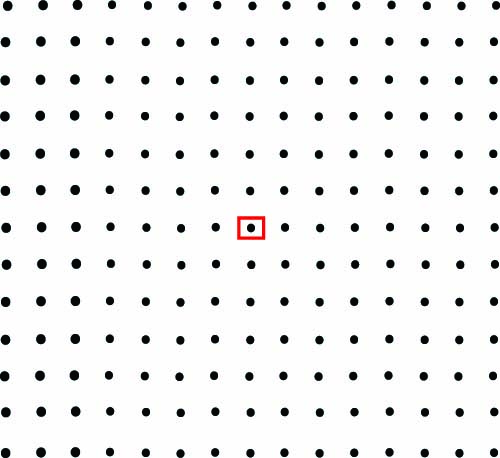 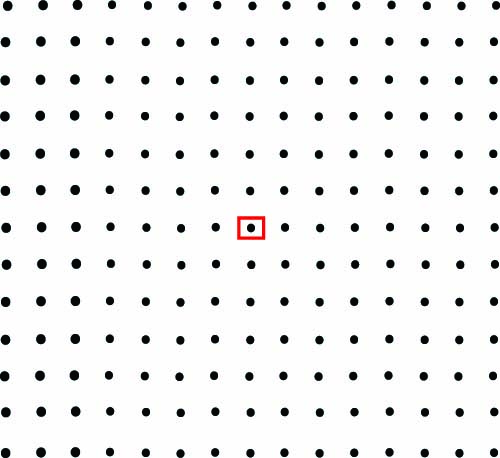 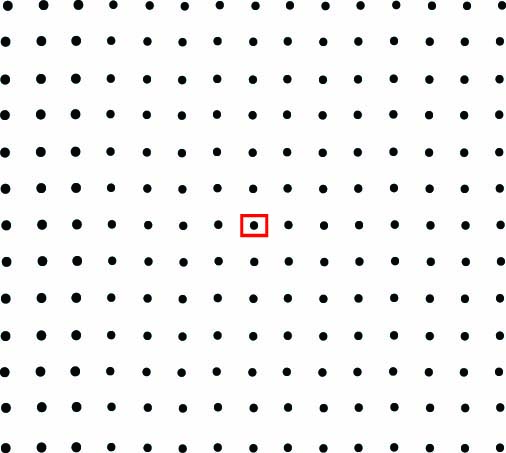 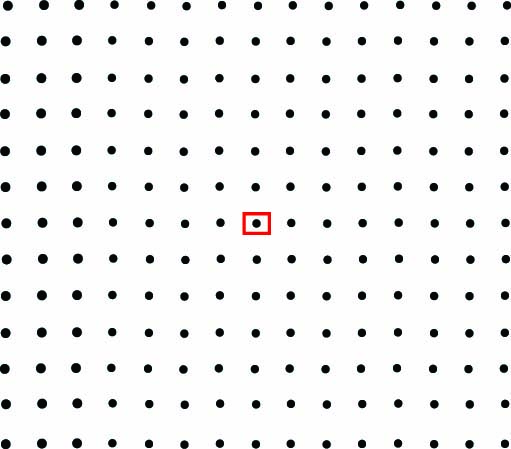 Rai Weiss
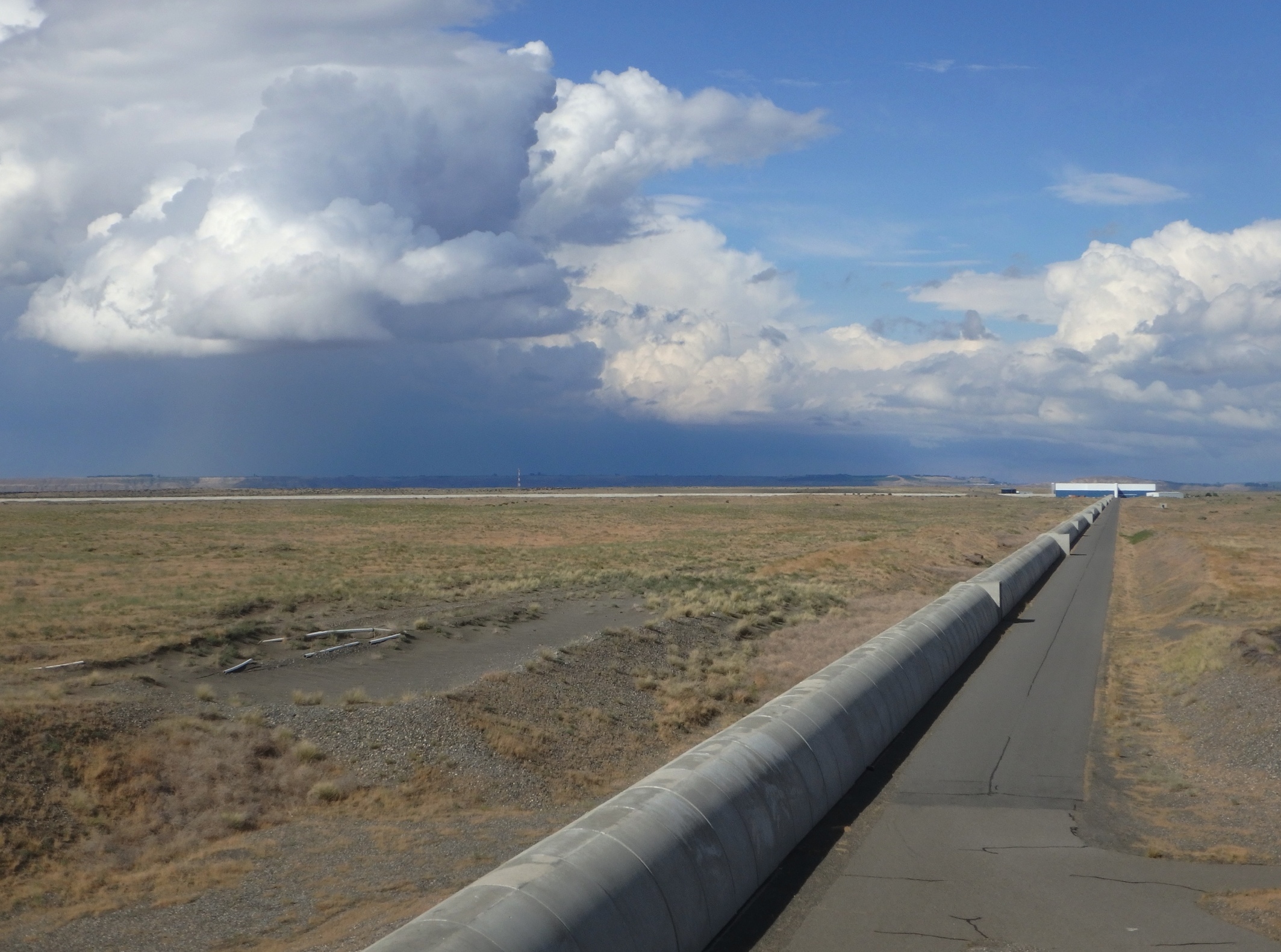 The two things we had to do to detect gravitational waves
Quiet the motion of the test masses so that they are moving less than about 1e-19 m, so that the motion produced by gravitational waves is not swamped by other motion

Measure the tiny relative motion between test masses
21
1) Quiet the motion of the mirrors to about 1e-19 m at certain frequencies
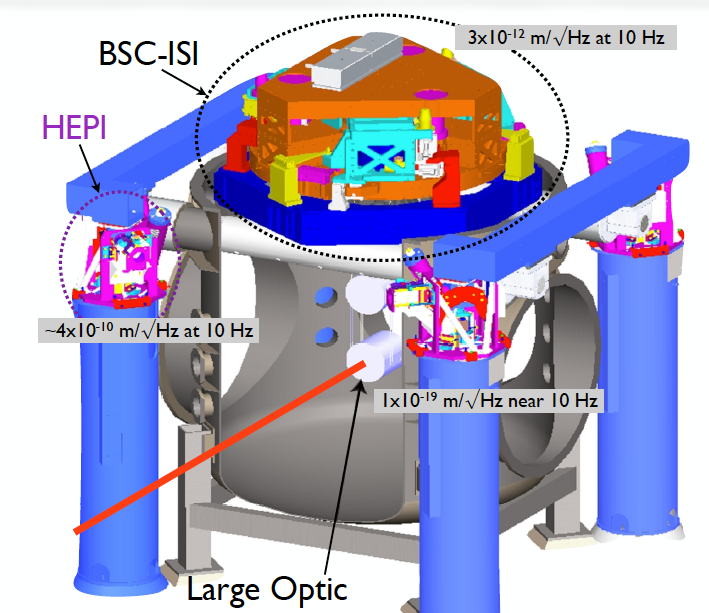 22
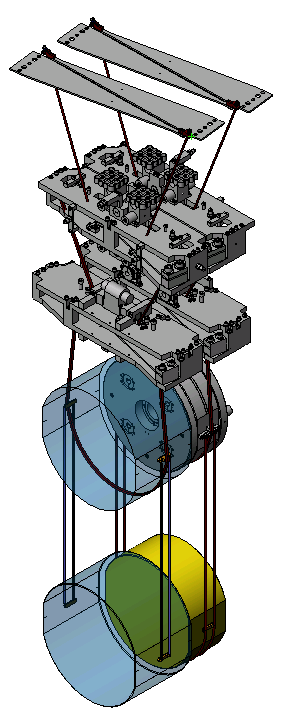 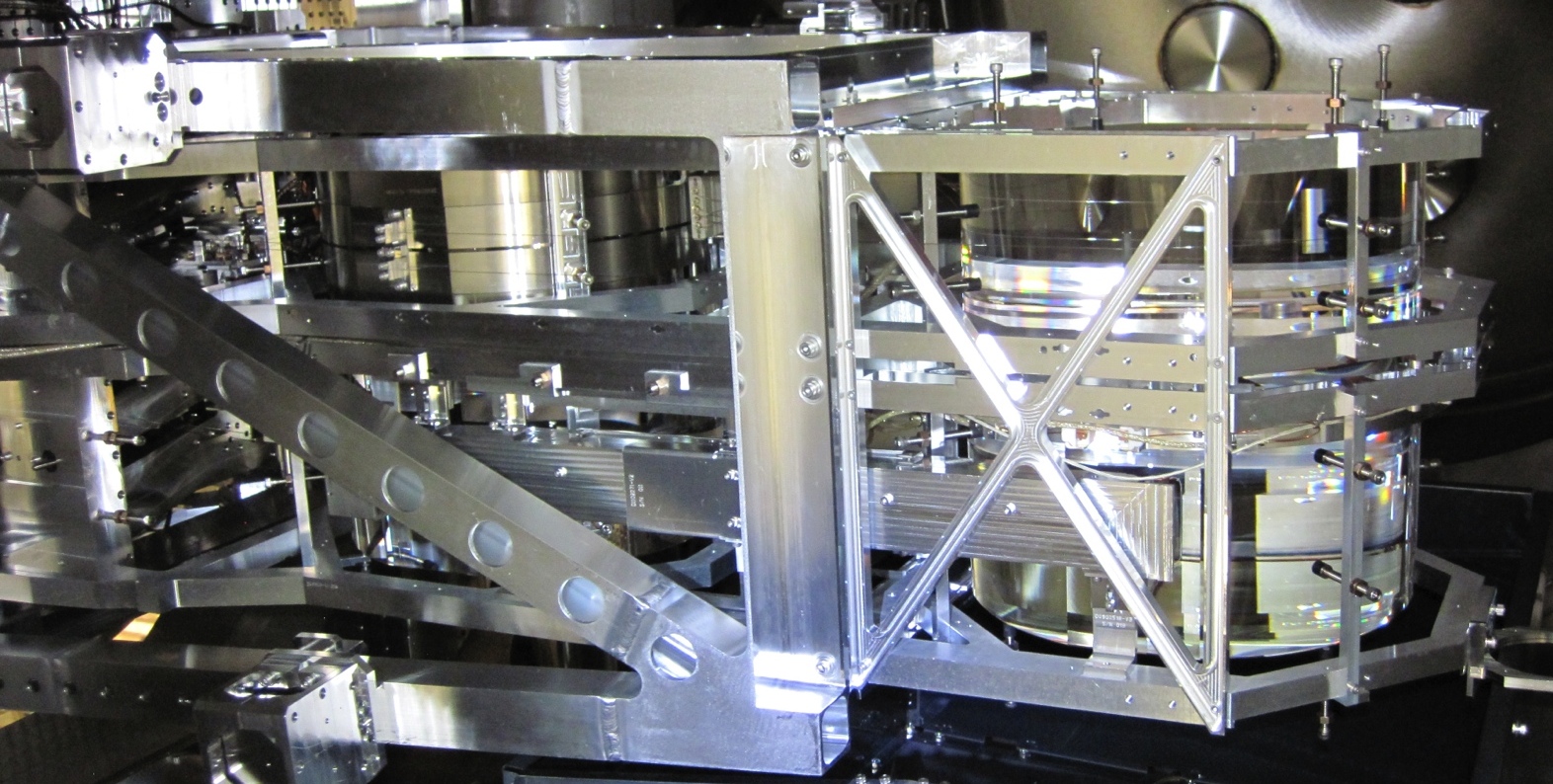 23
2) Measure the tiny distances: interferometers are the best at measuring small differences in distance
24
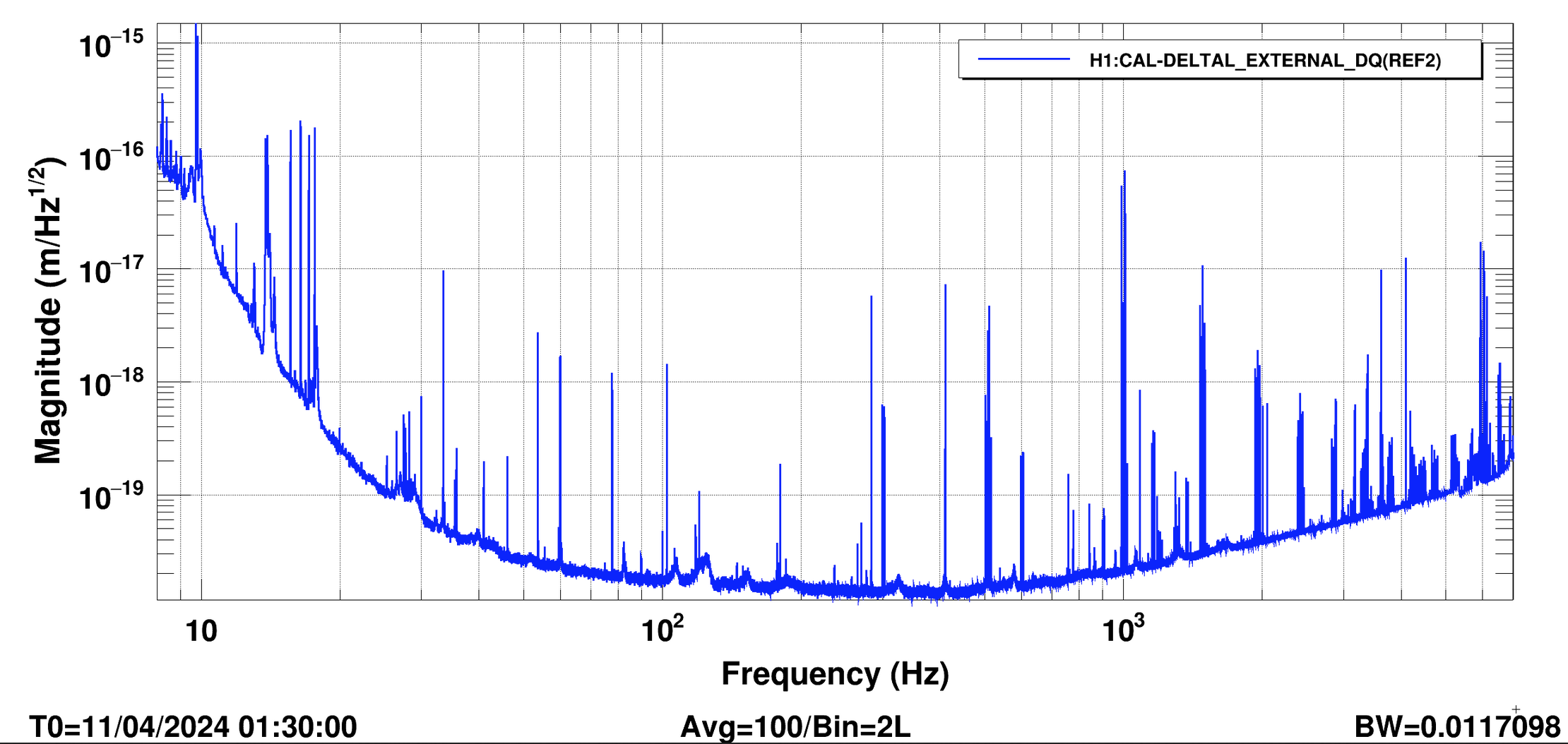 Seismic
Magnetic
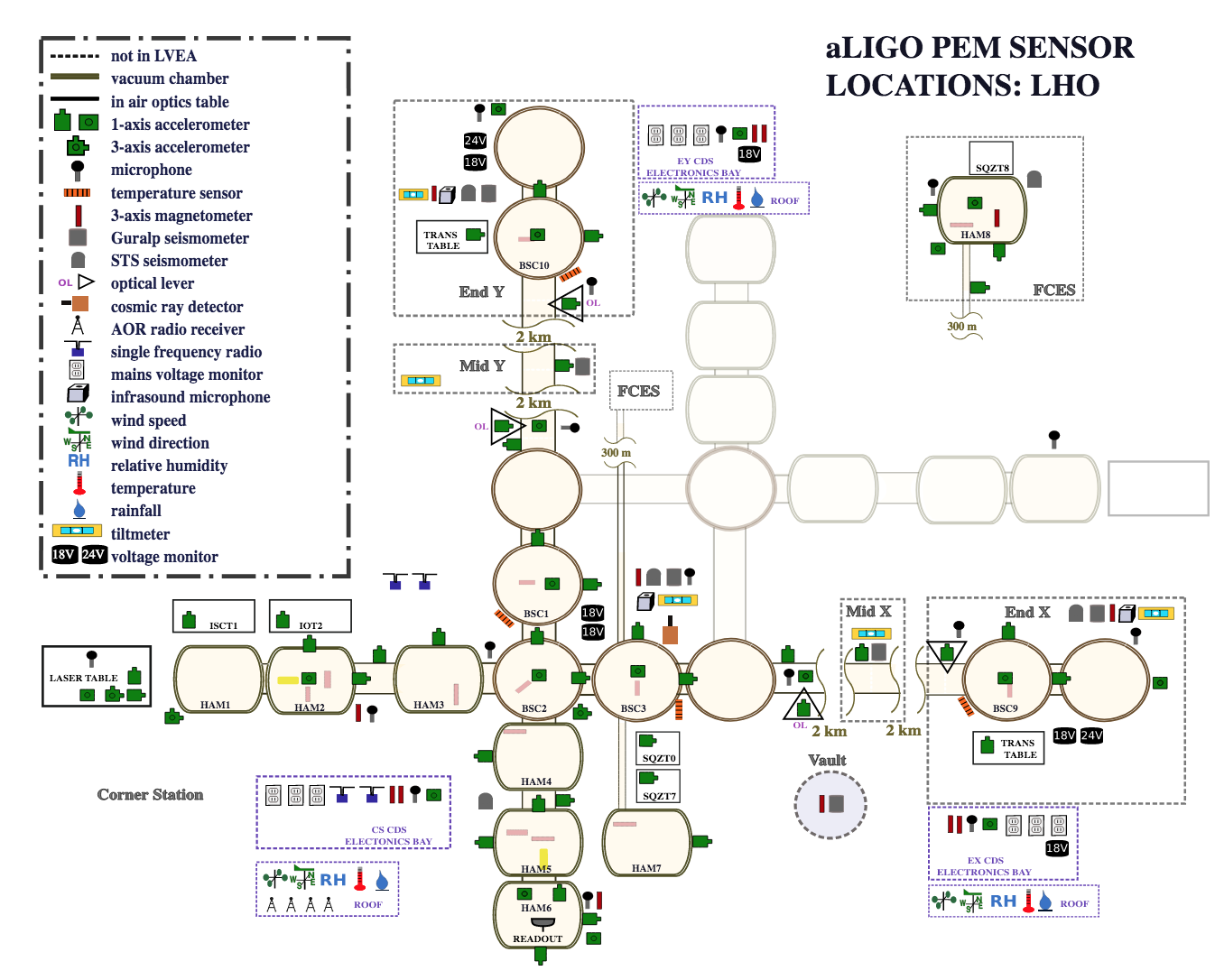 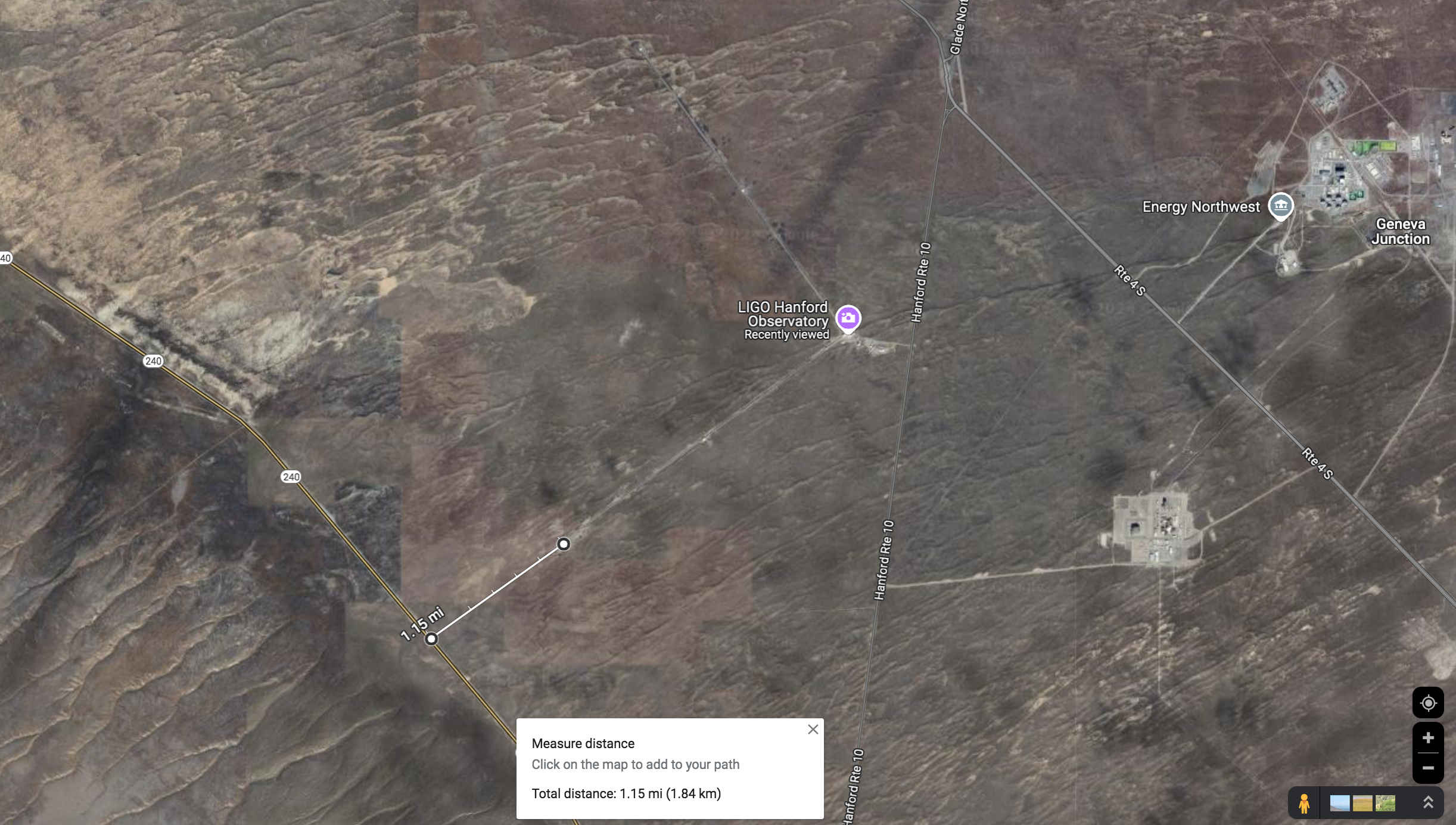 2 km
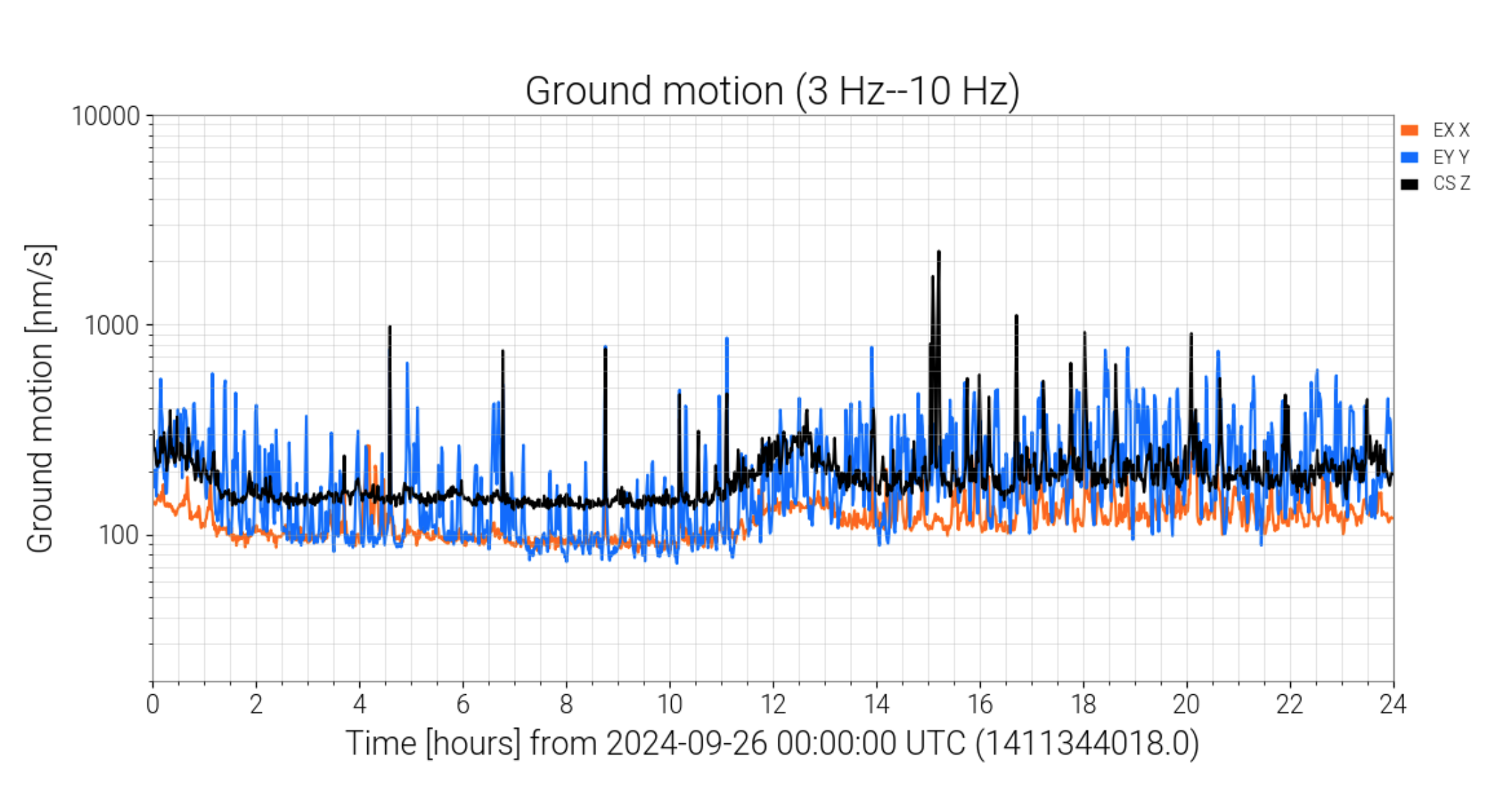 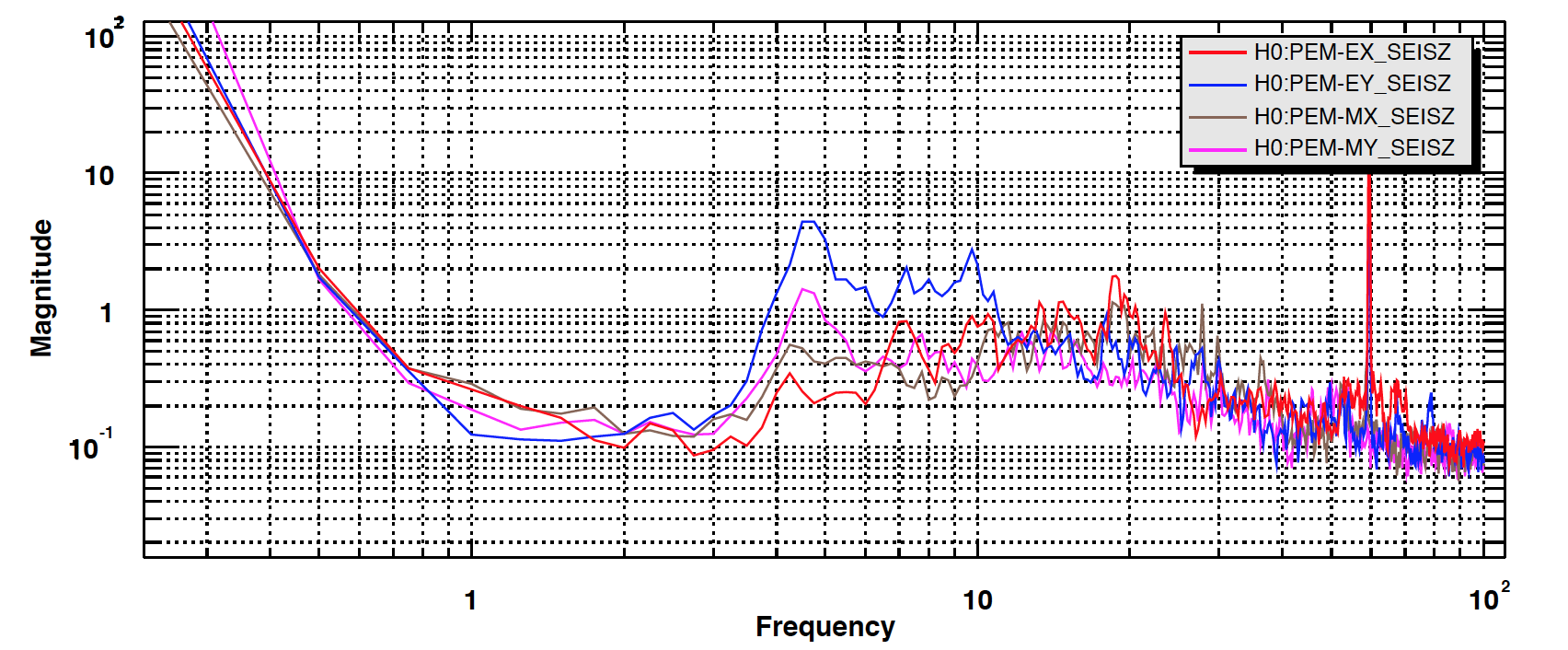 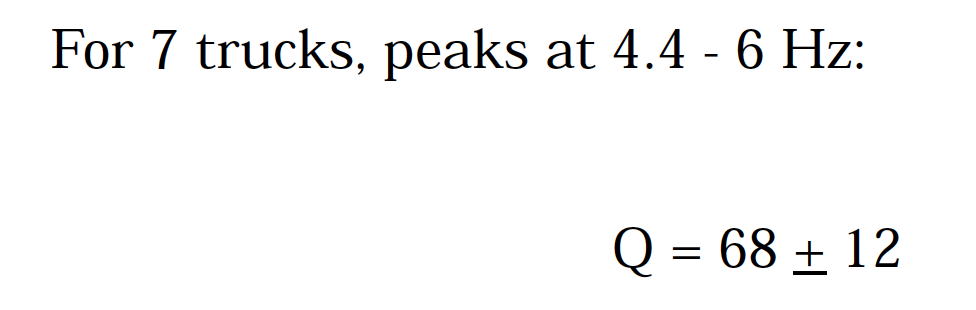 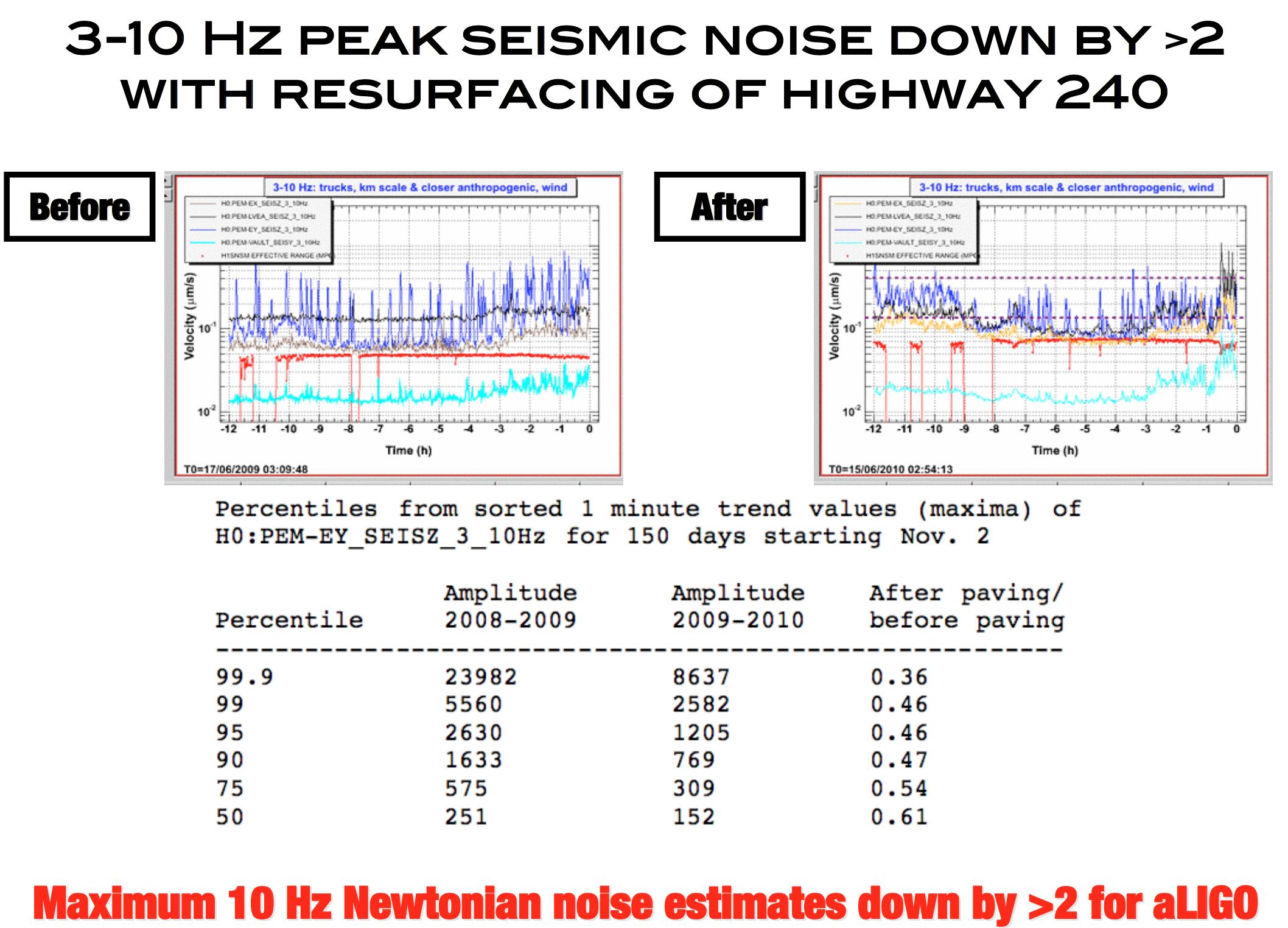 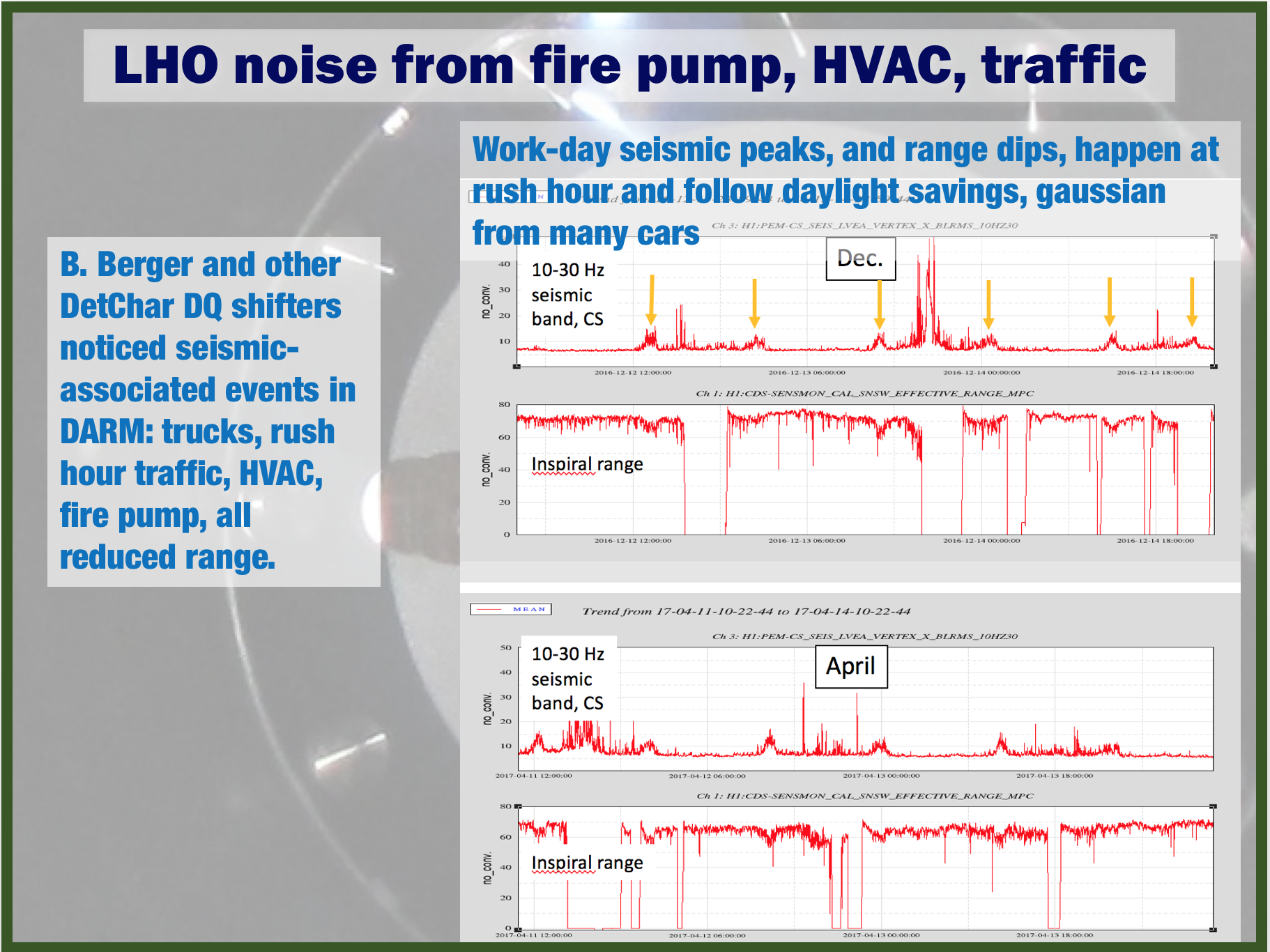 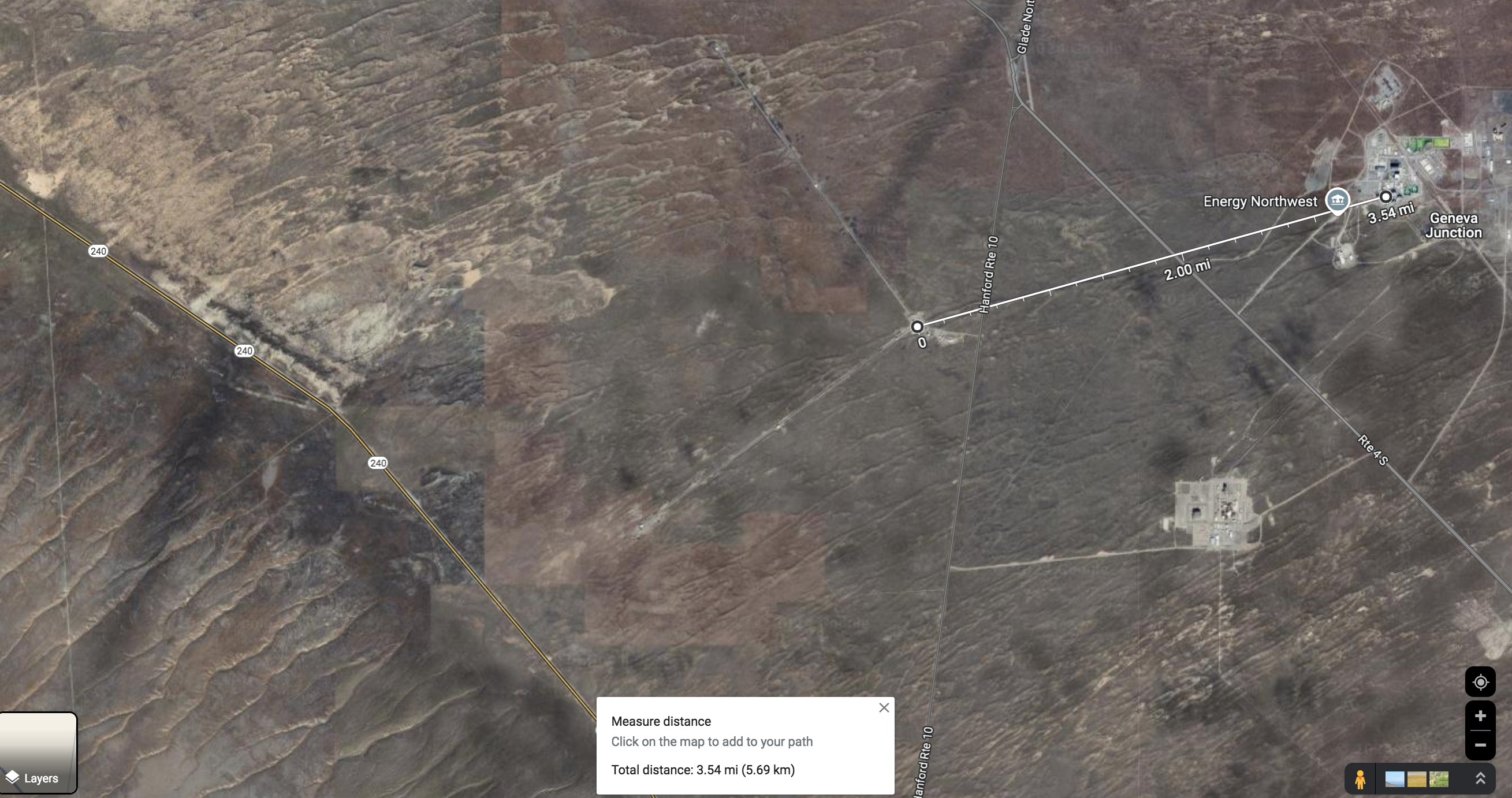 6 km
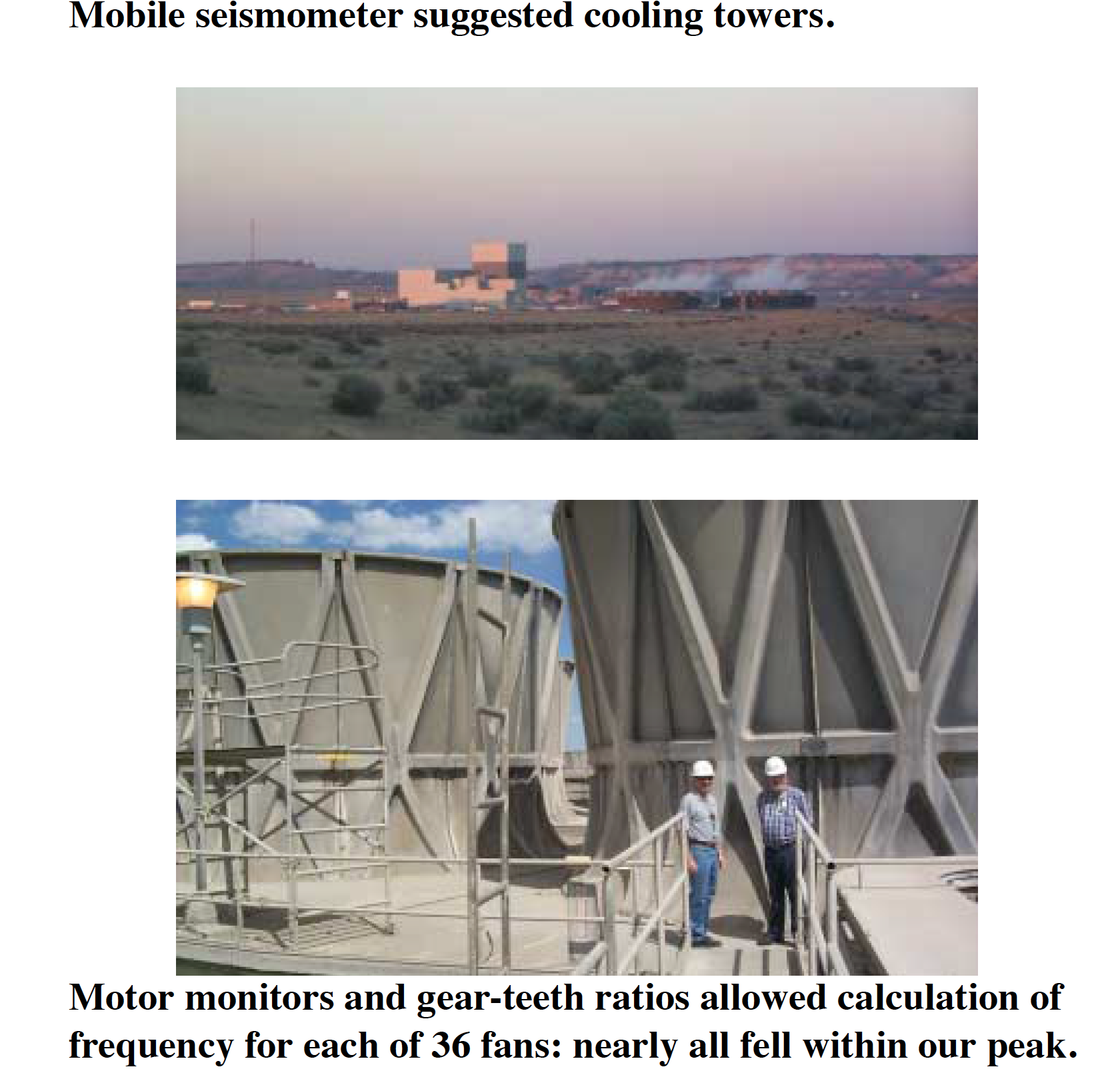 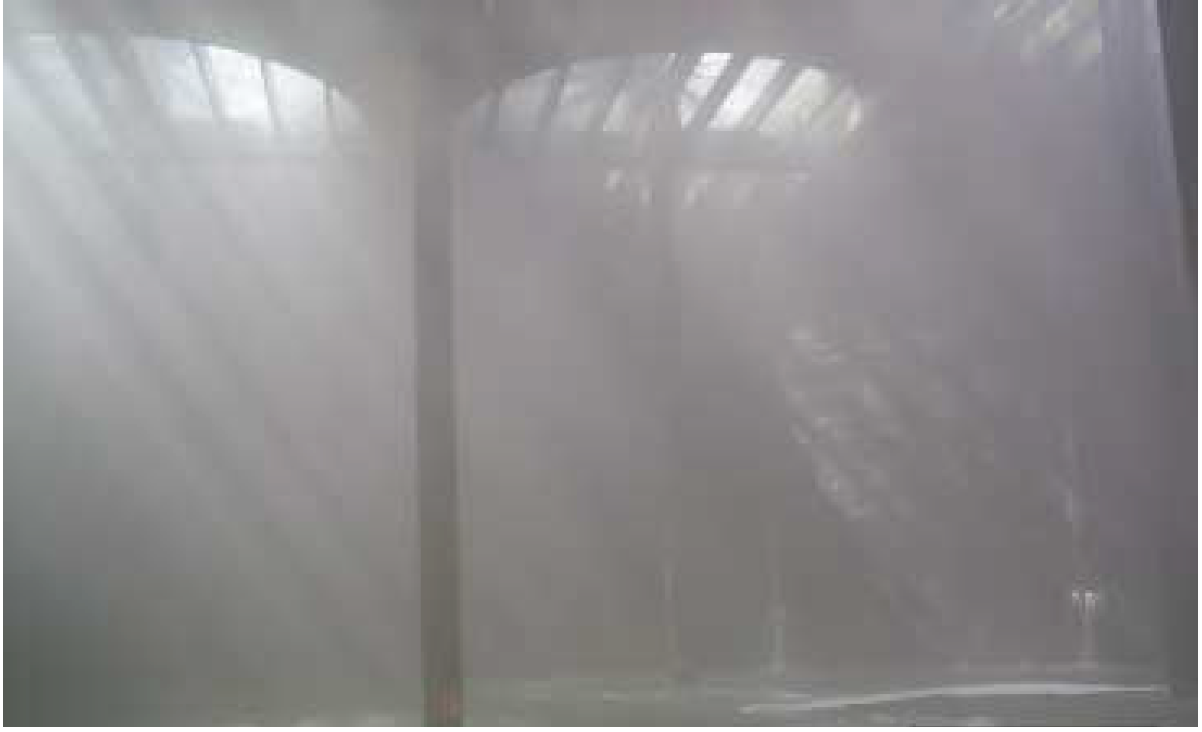 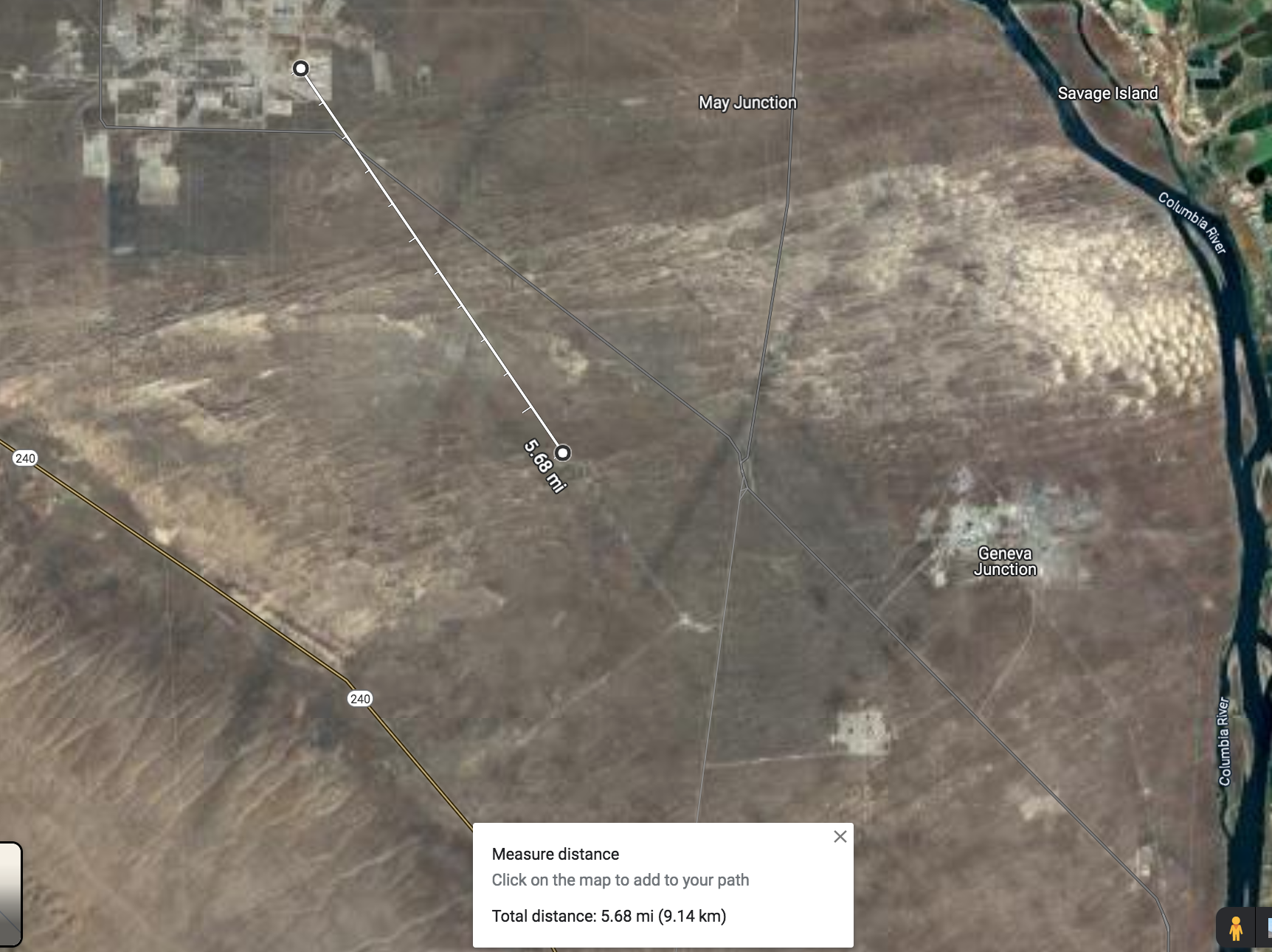 10 km
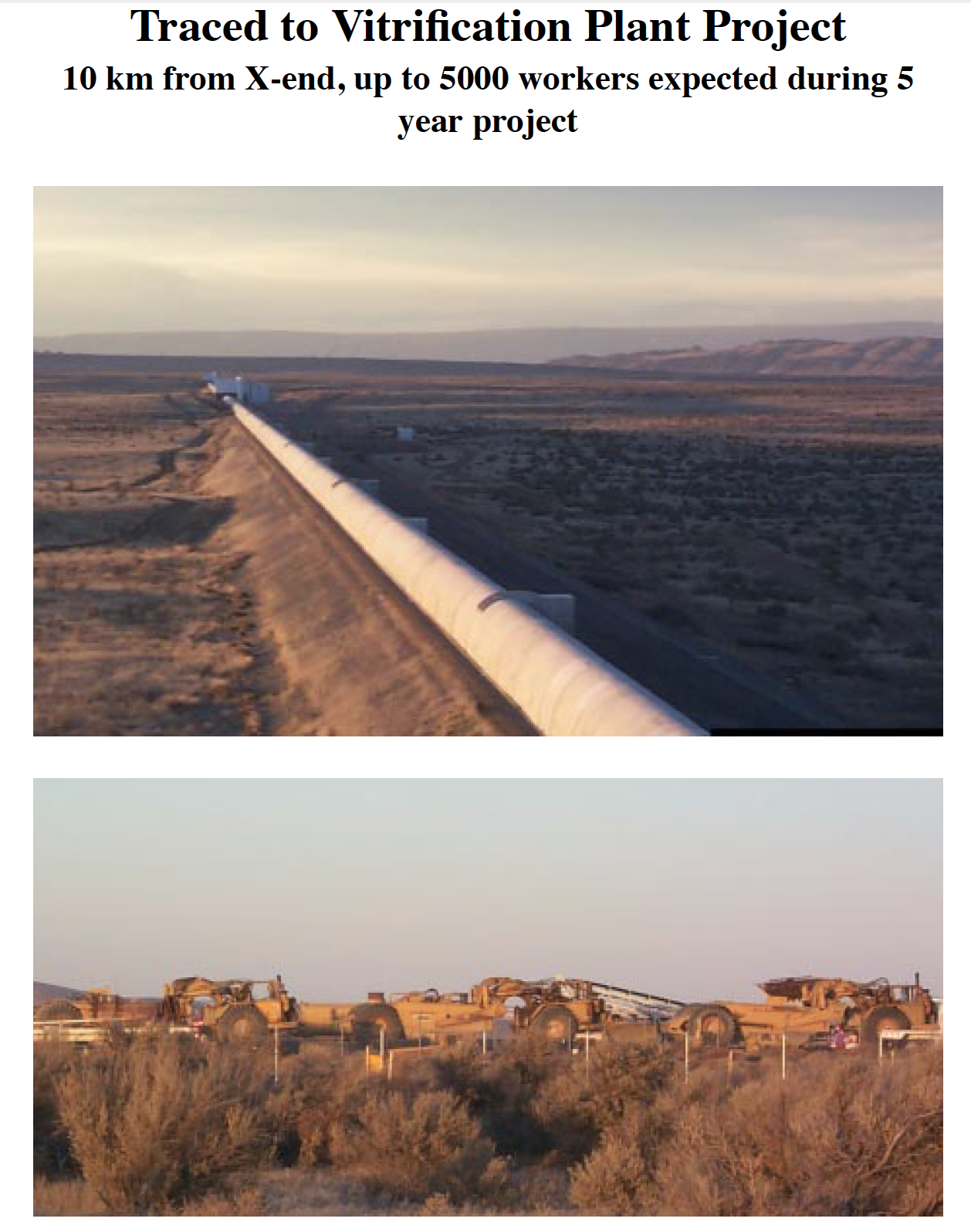 1-3 Hz band
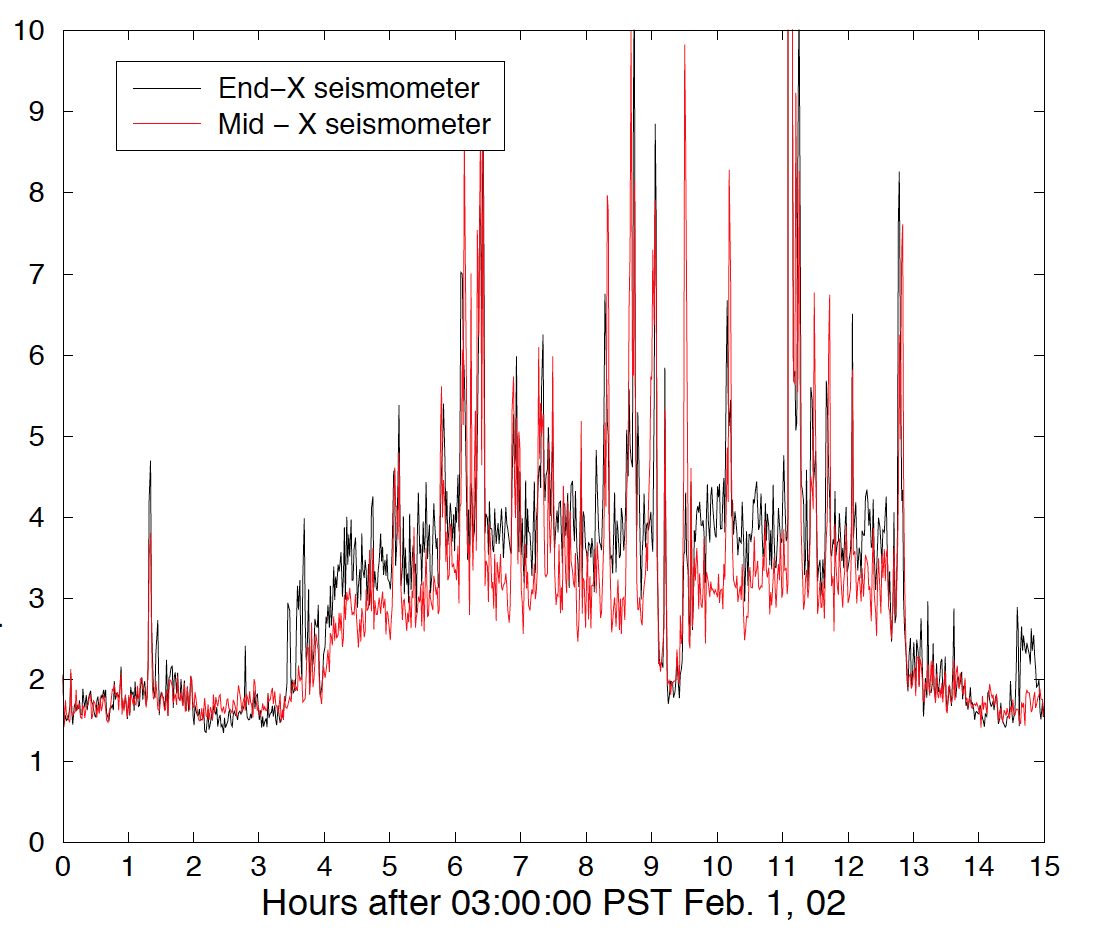 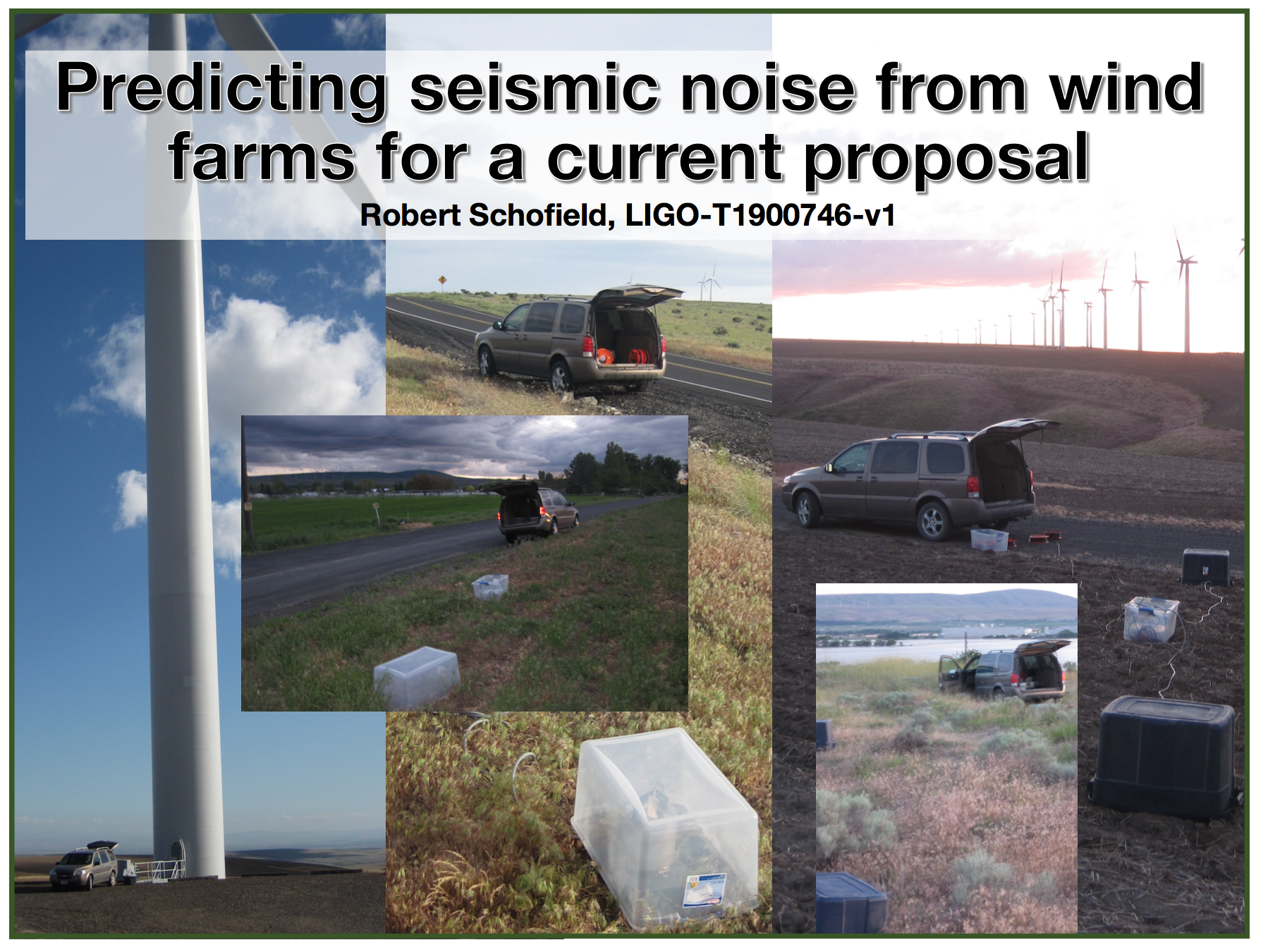 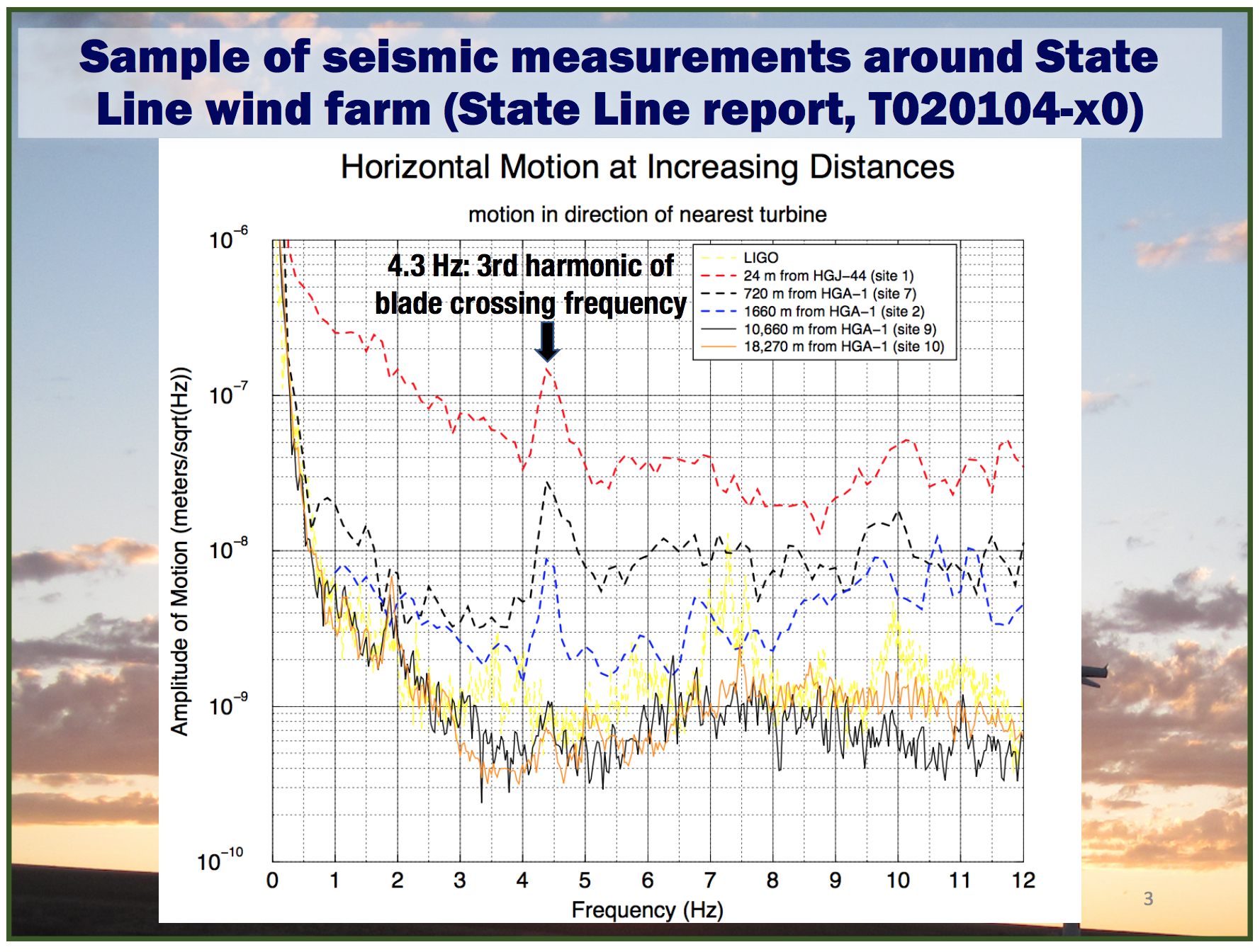 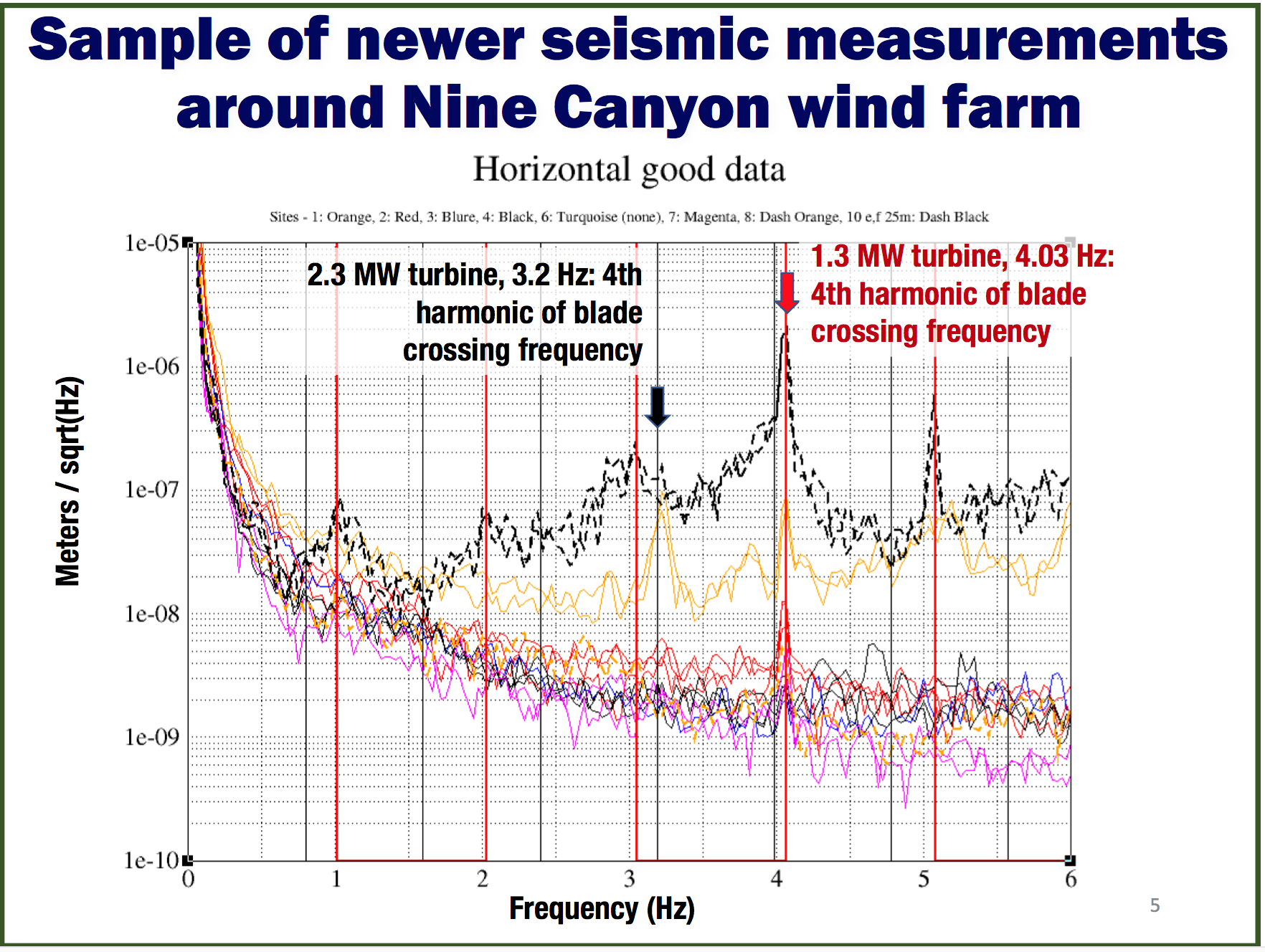 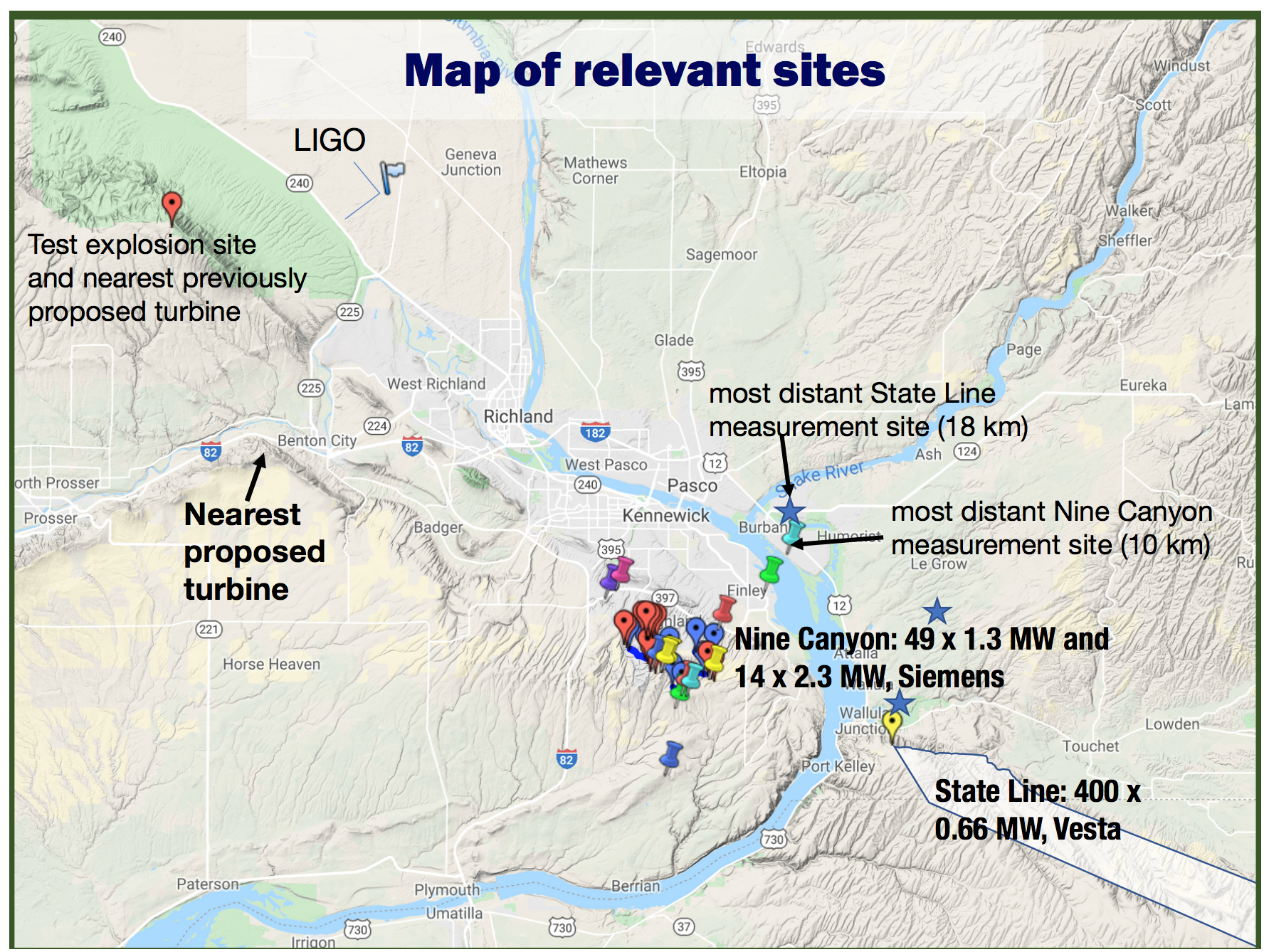 20 km
20 km
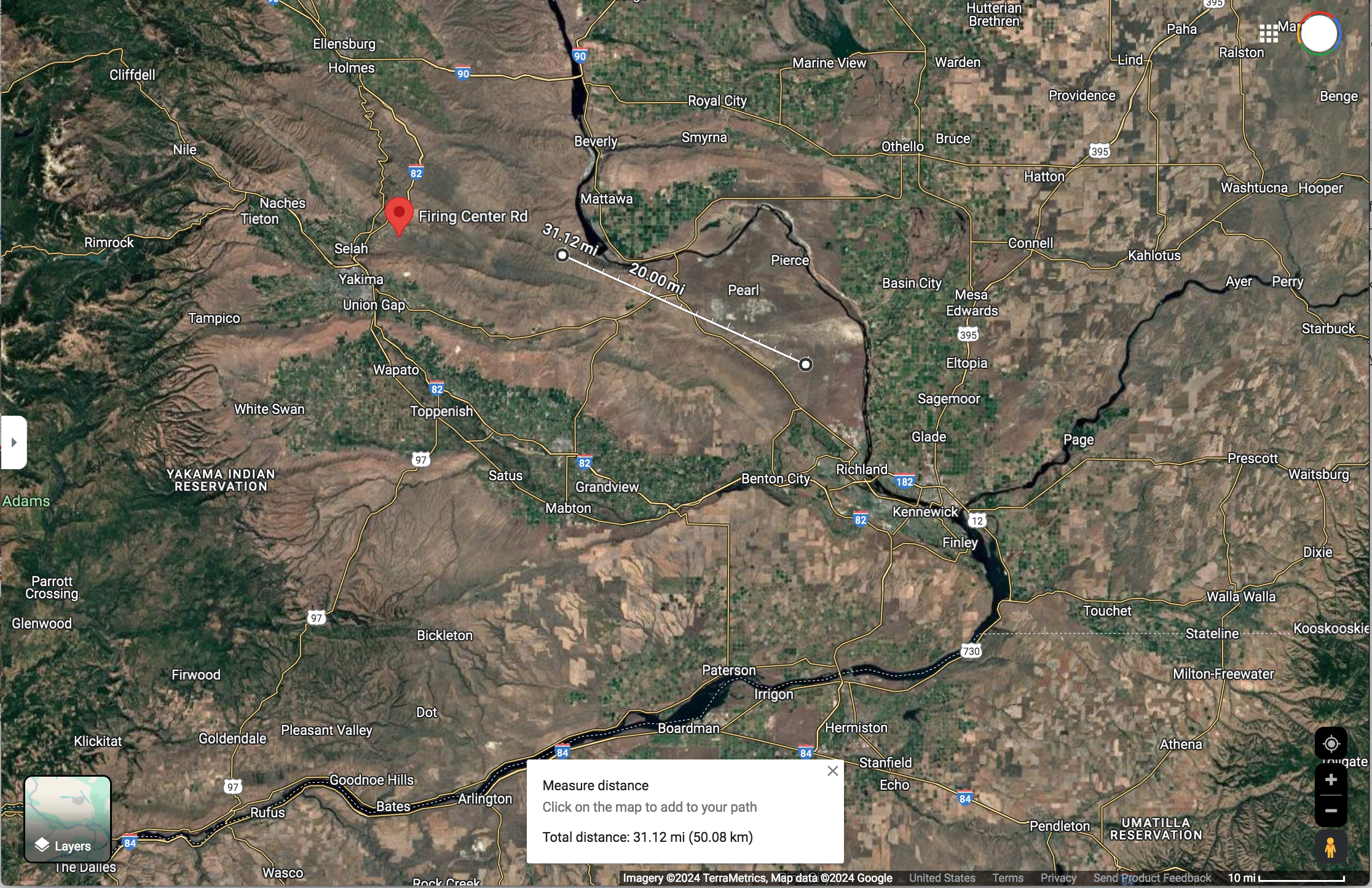 50 km
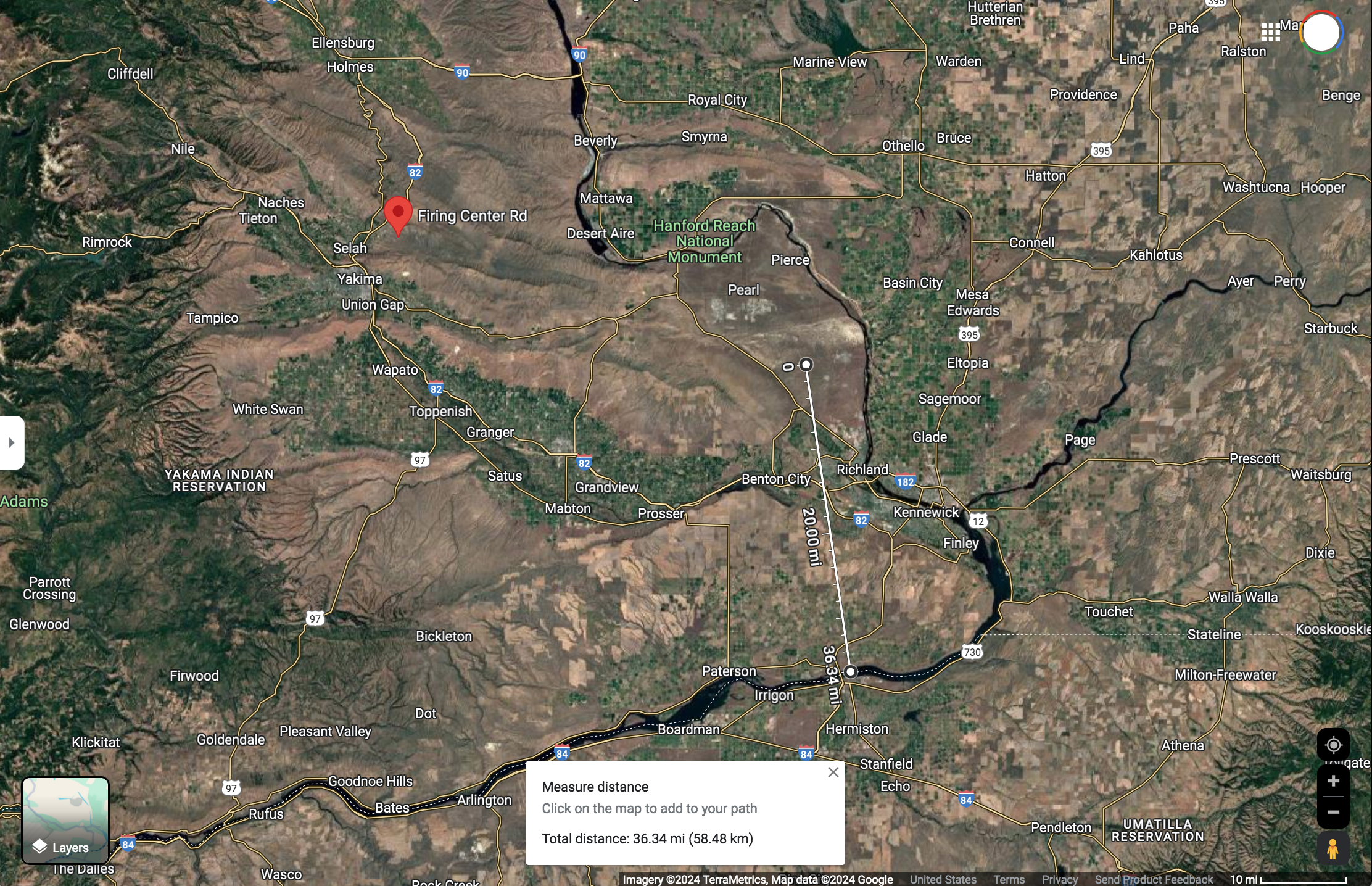 60 km
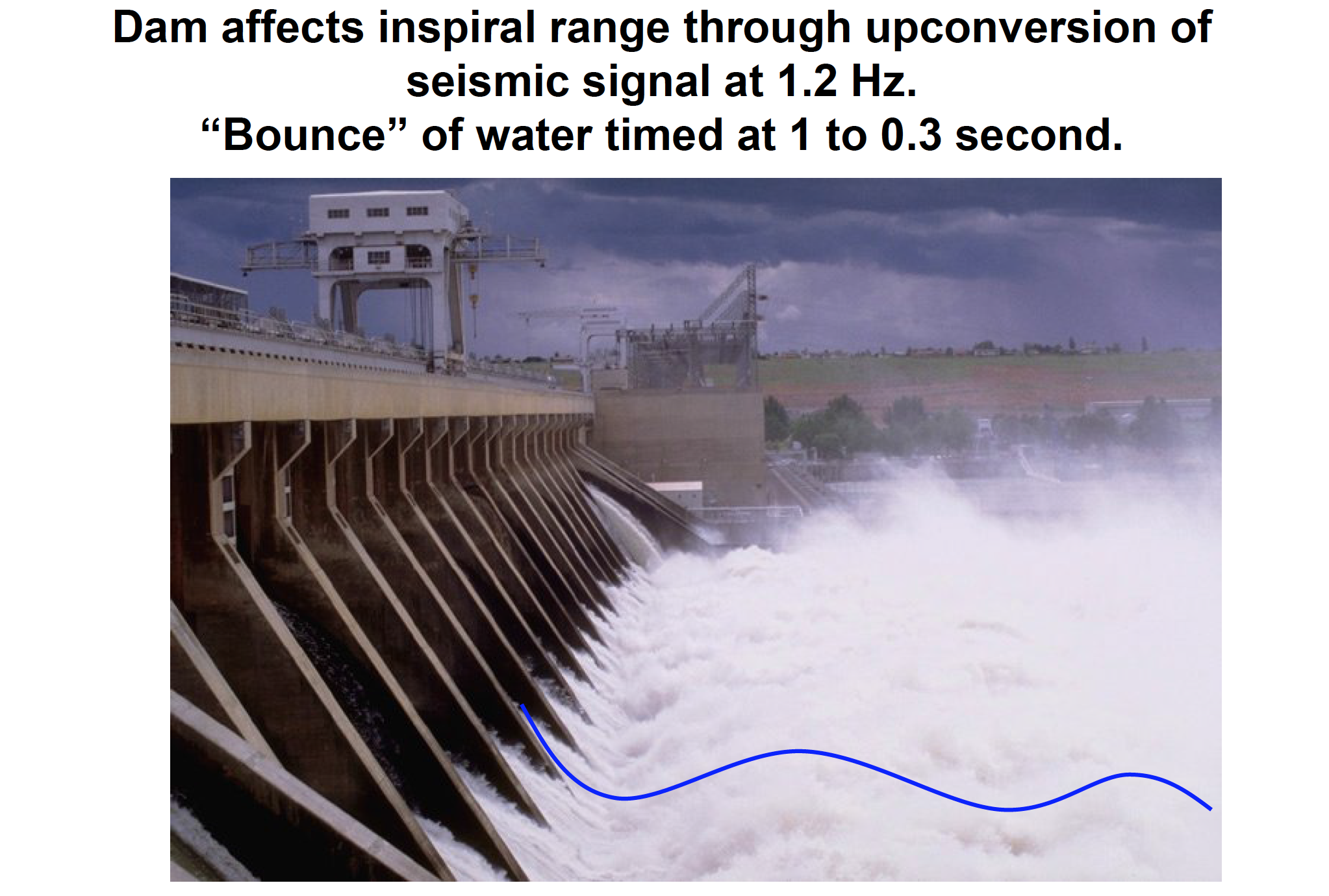 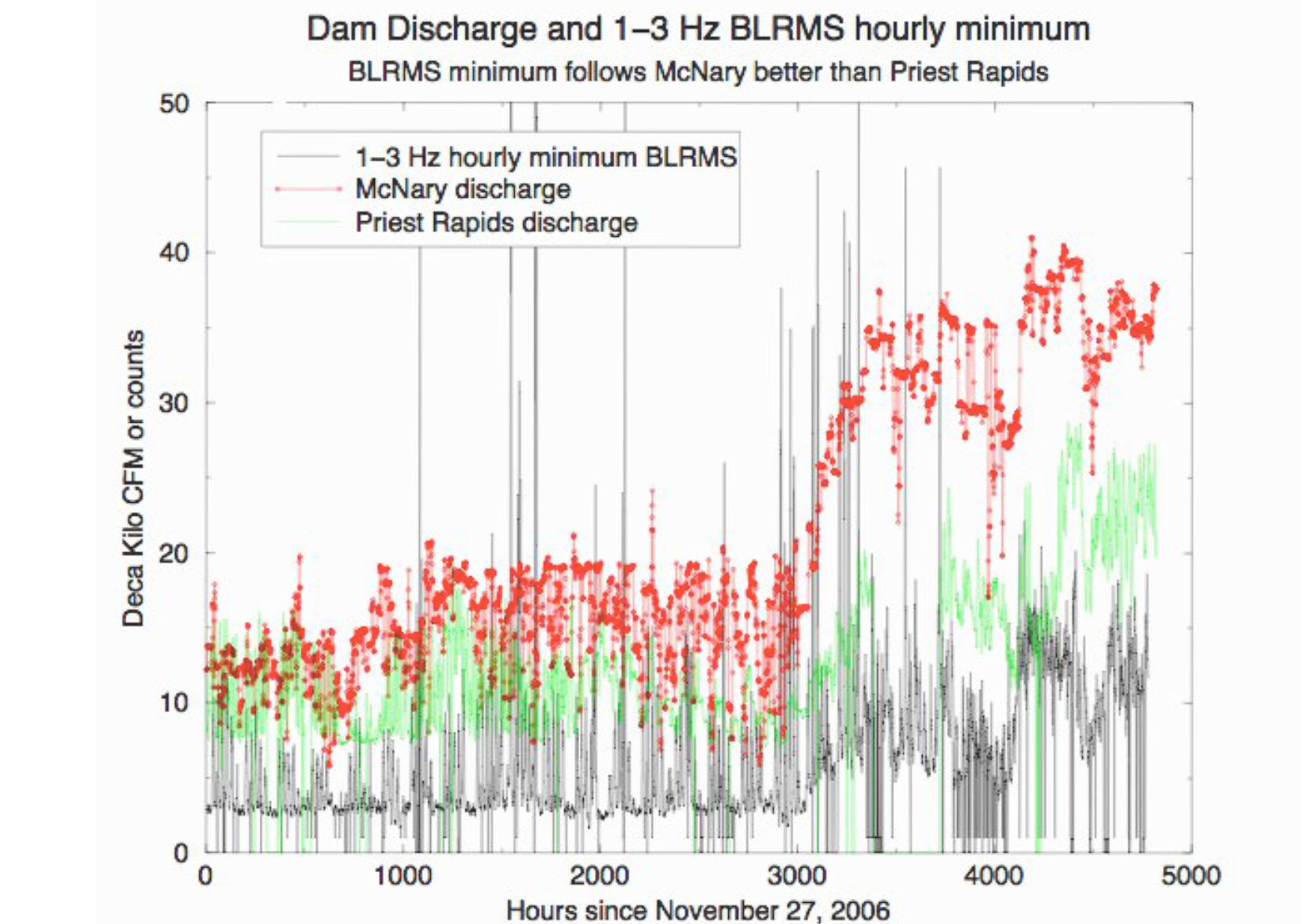 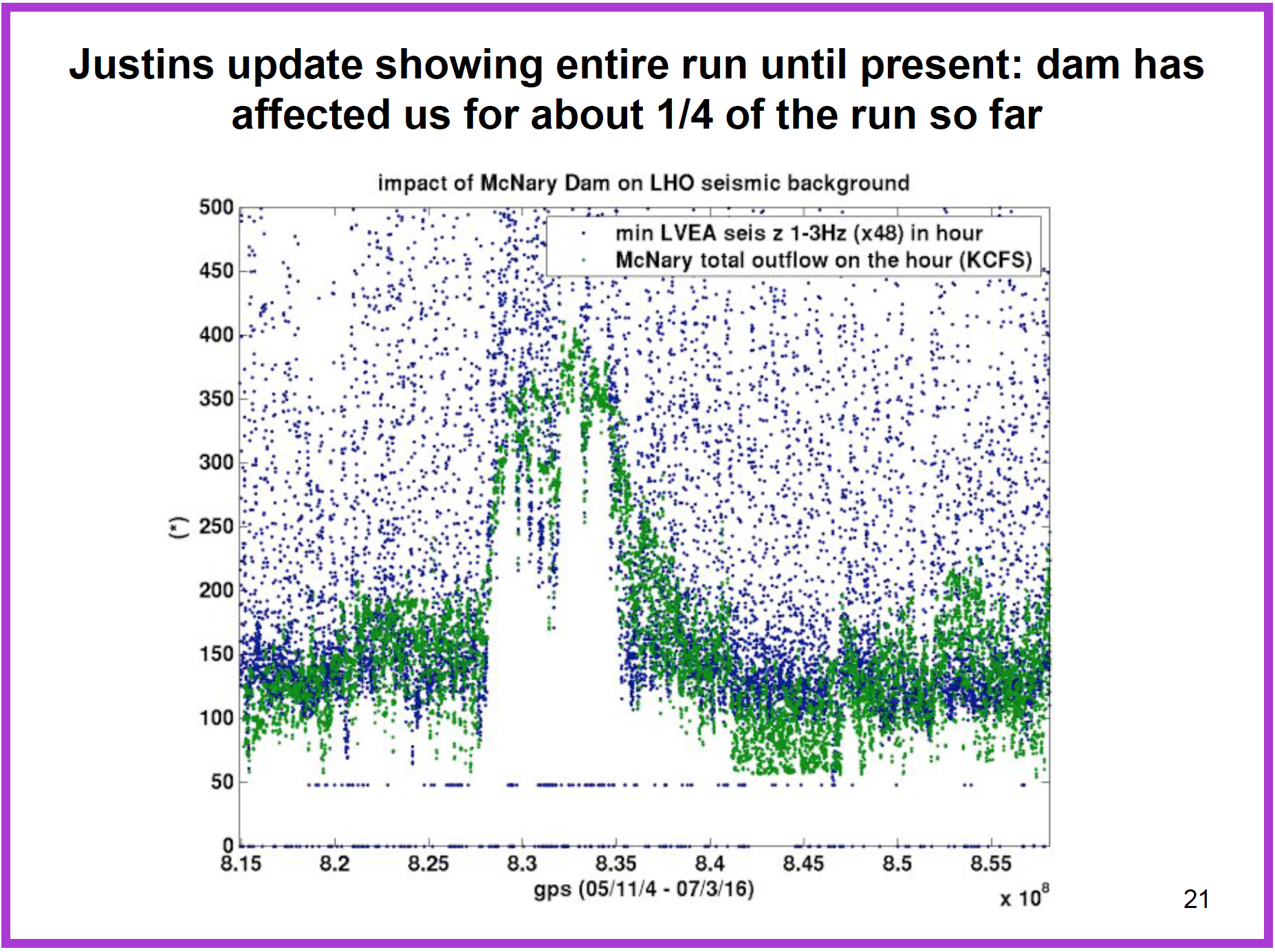 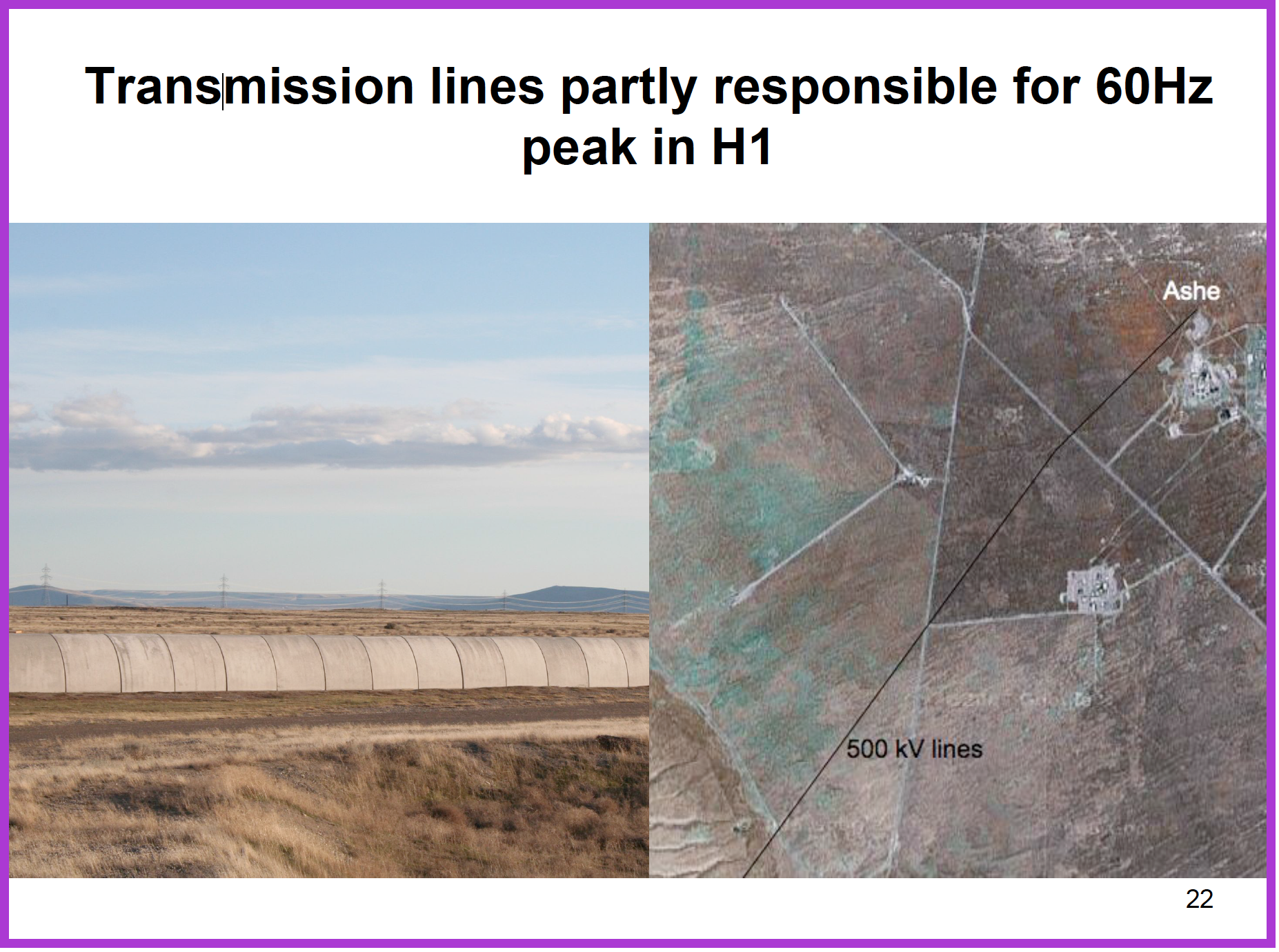 2 km
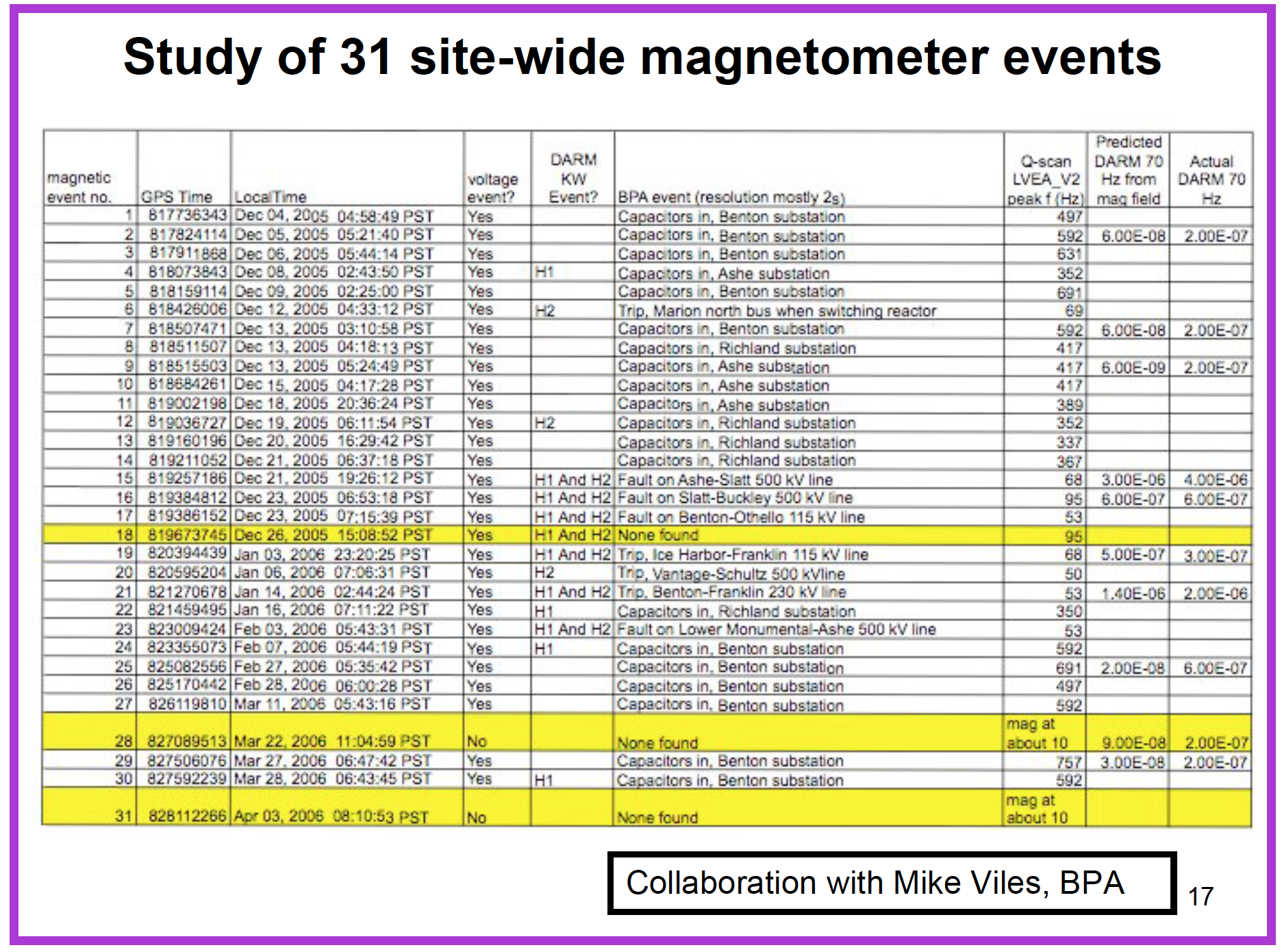 Suggested day-scale instrumented site evaluation


Will not deal with earth tides, microseismic peak, wind driven seismicity that vary on week scales and greater

Focus on local sources that are present daily but may not  be captured by seismic maps and other external sources.

Use imperfect but nimble setups so that we can measure at multiple sites, and alter our plans in order to investigate a signal.

Focus on seismic and magnetic signals, which are the worst environmental noise for LIGO
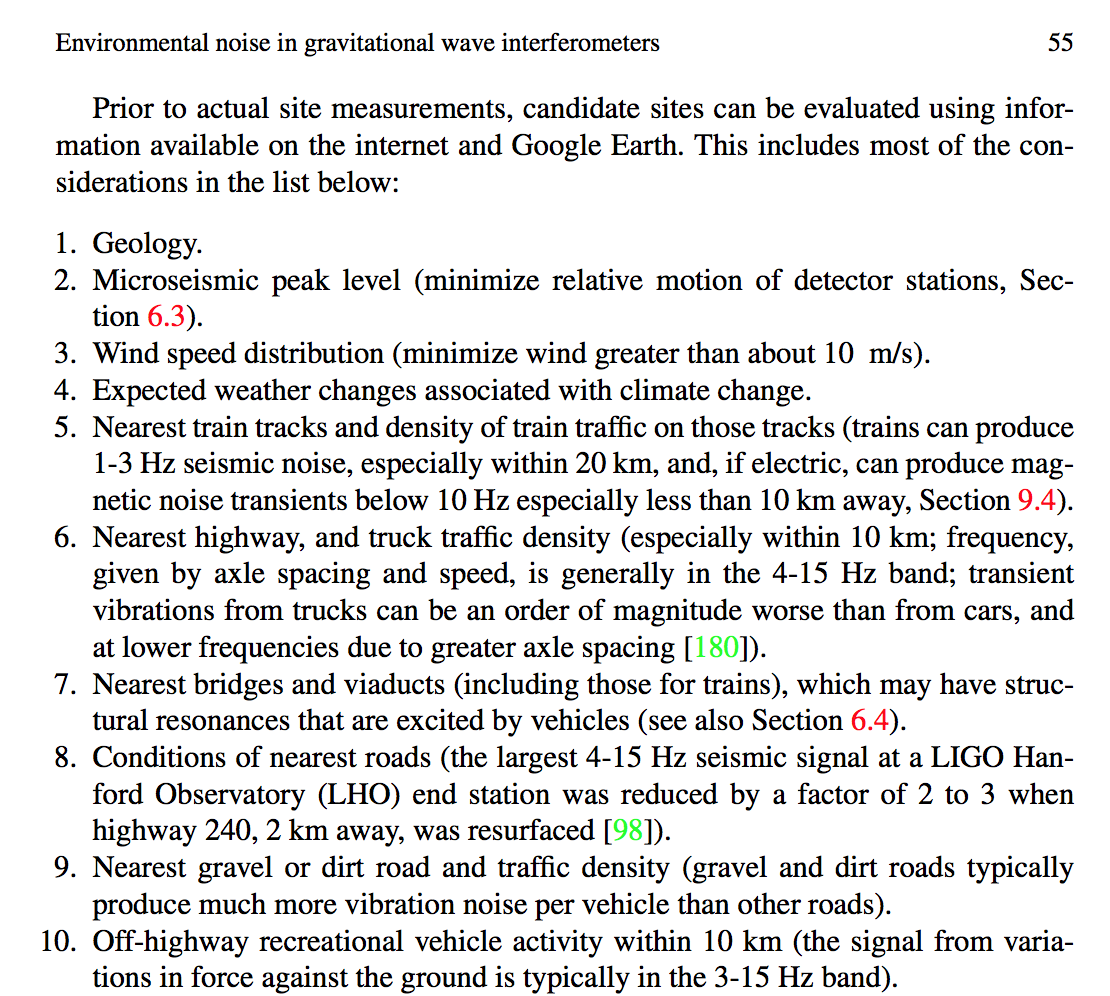 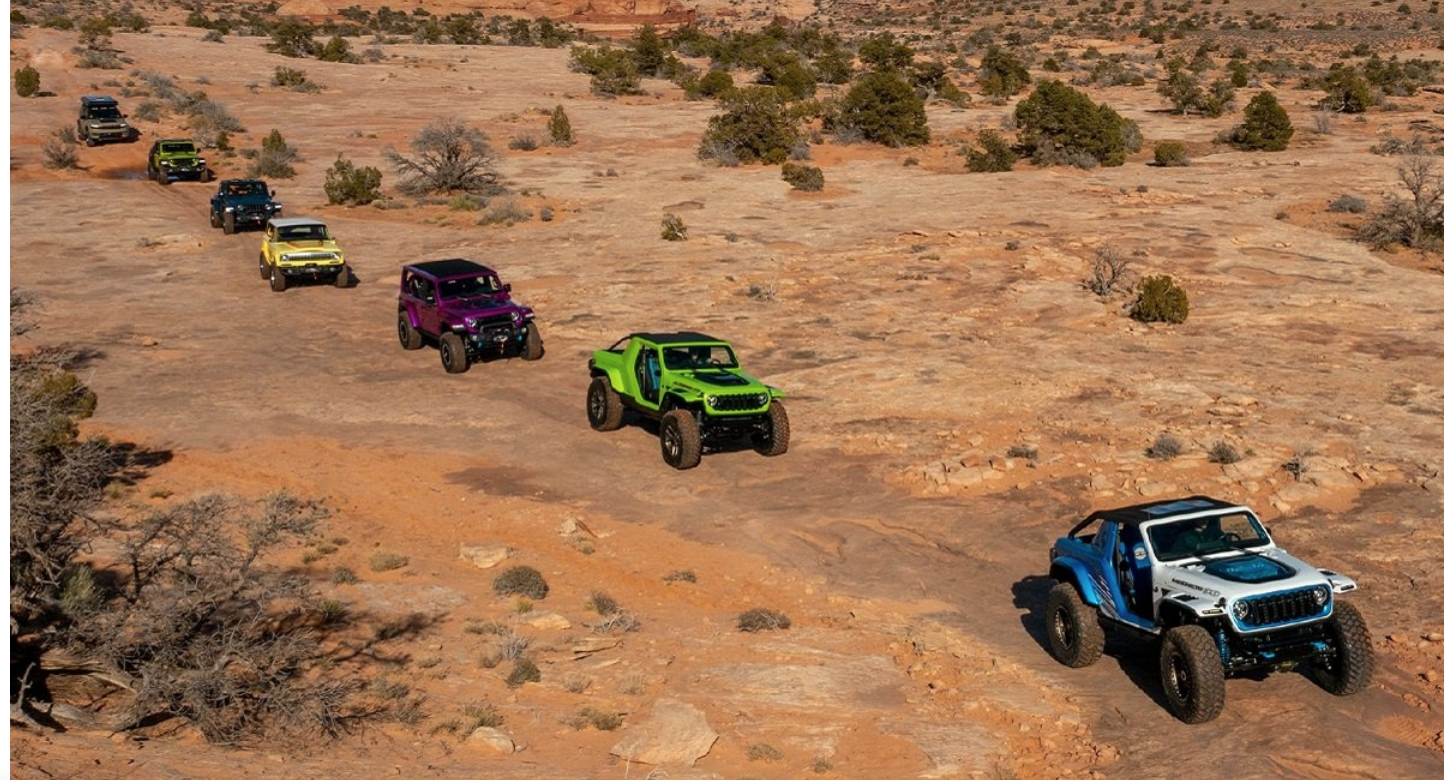 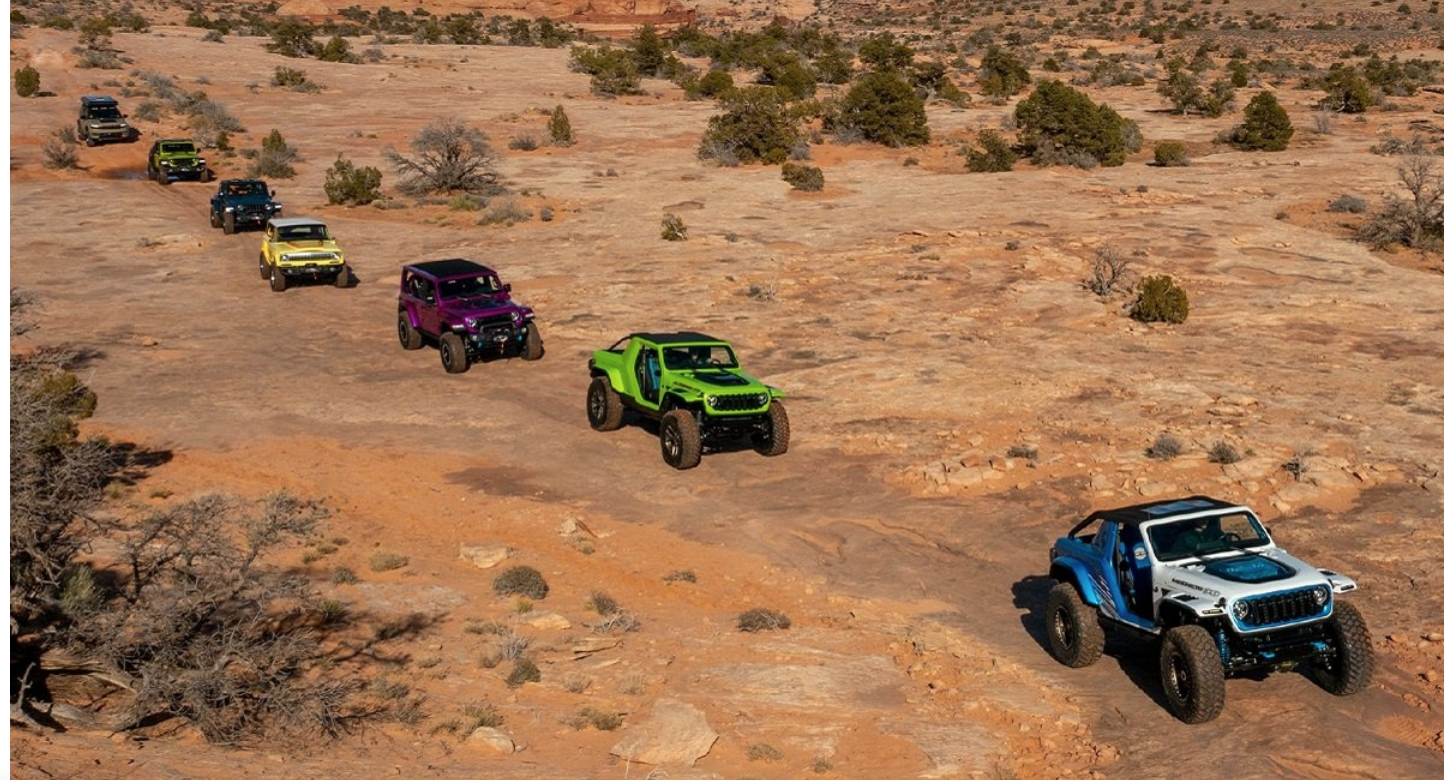 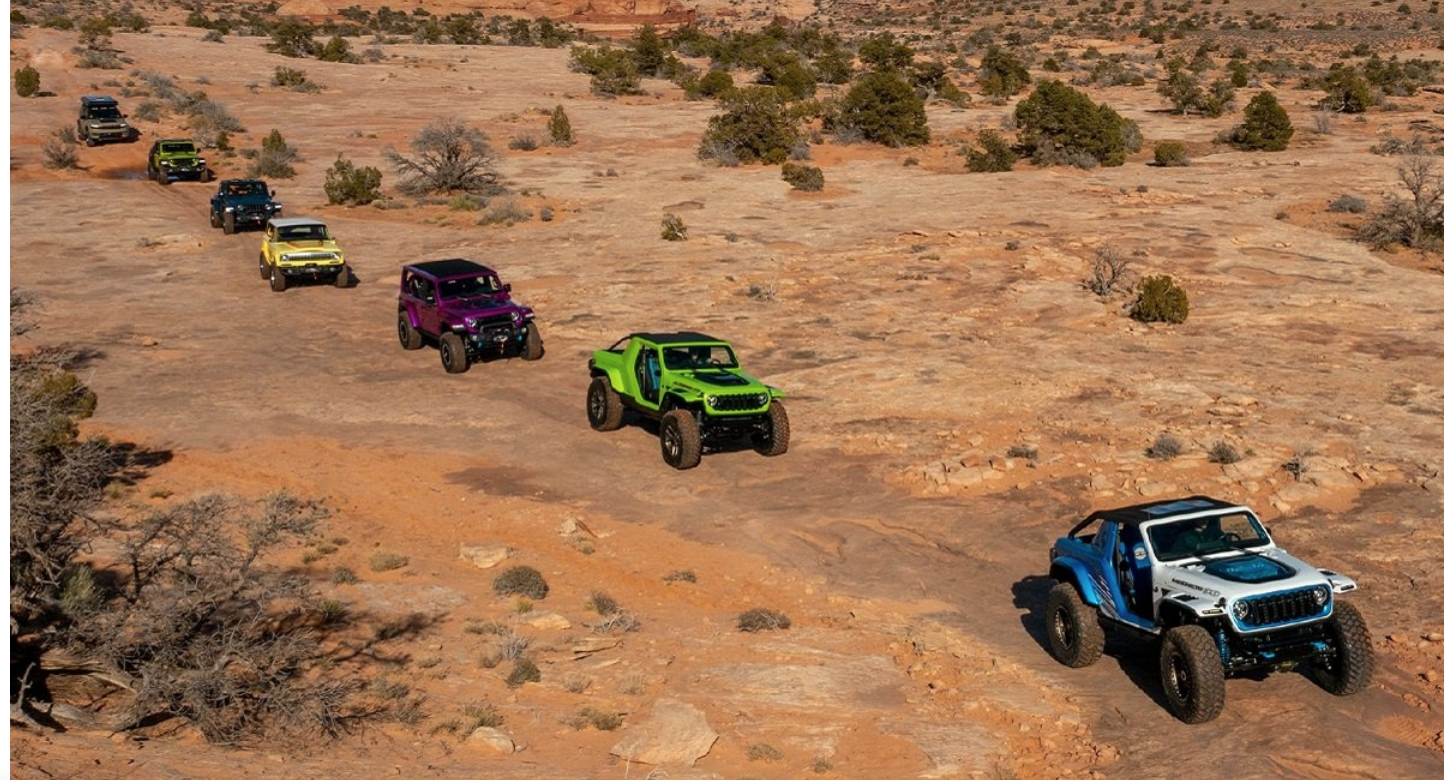 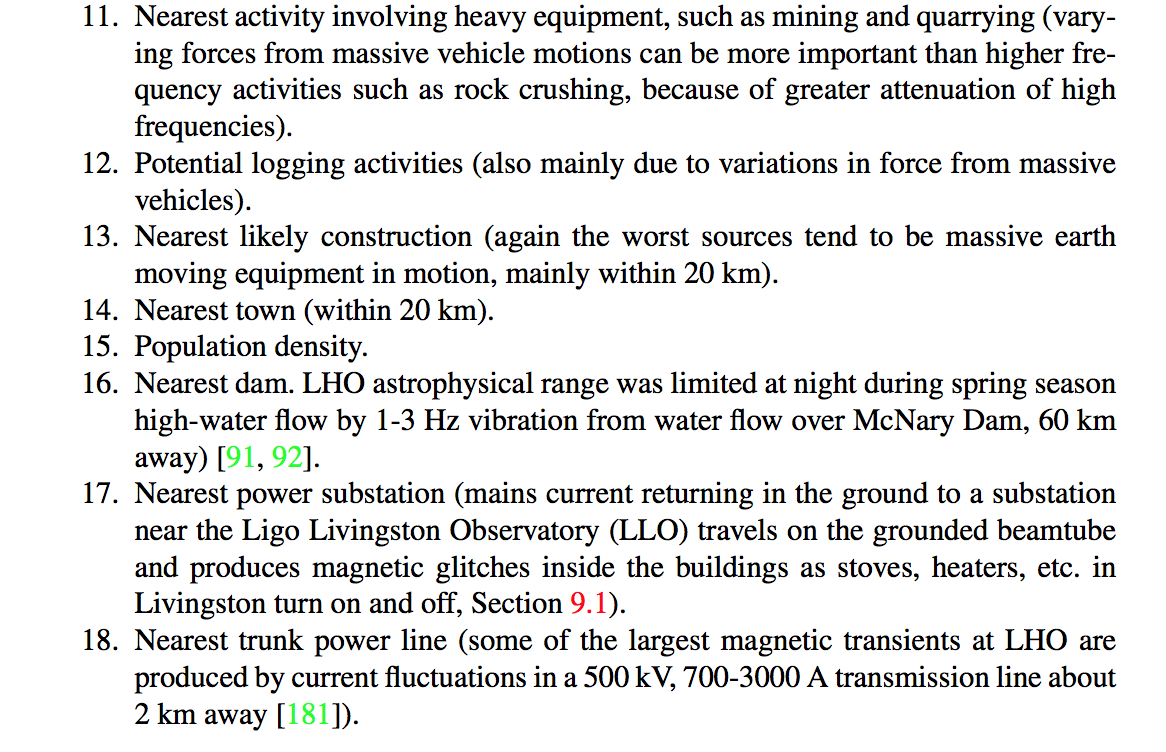 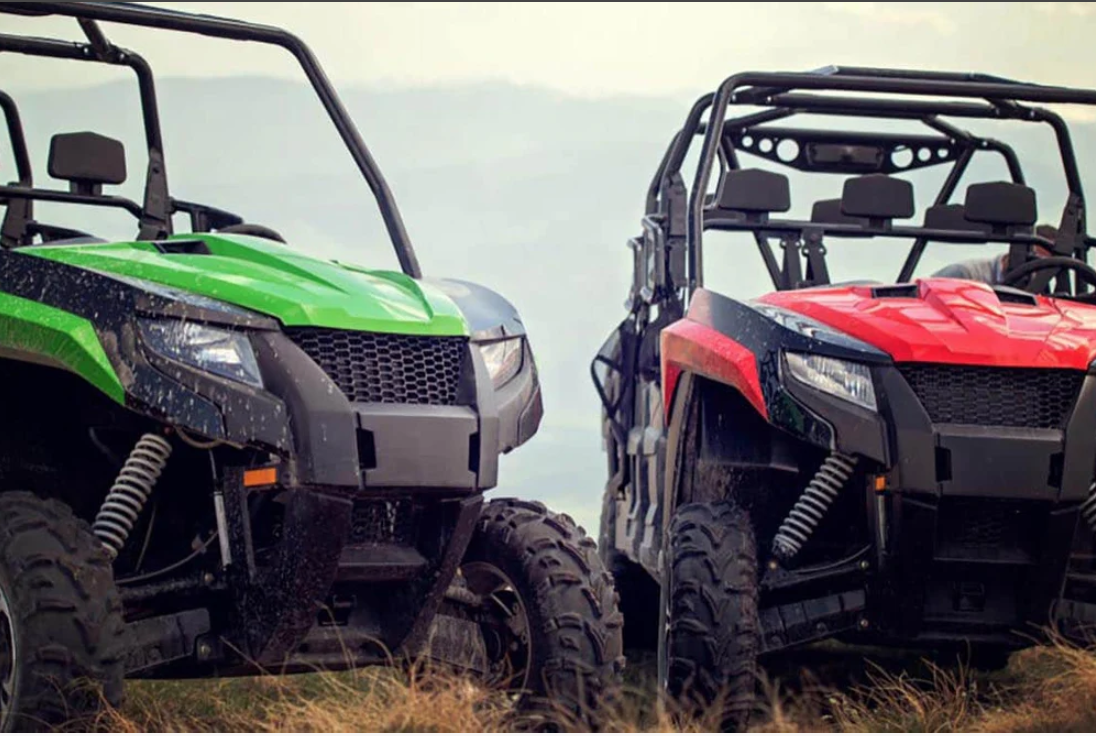 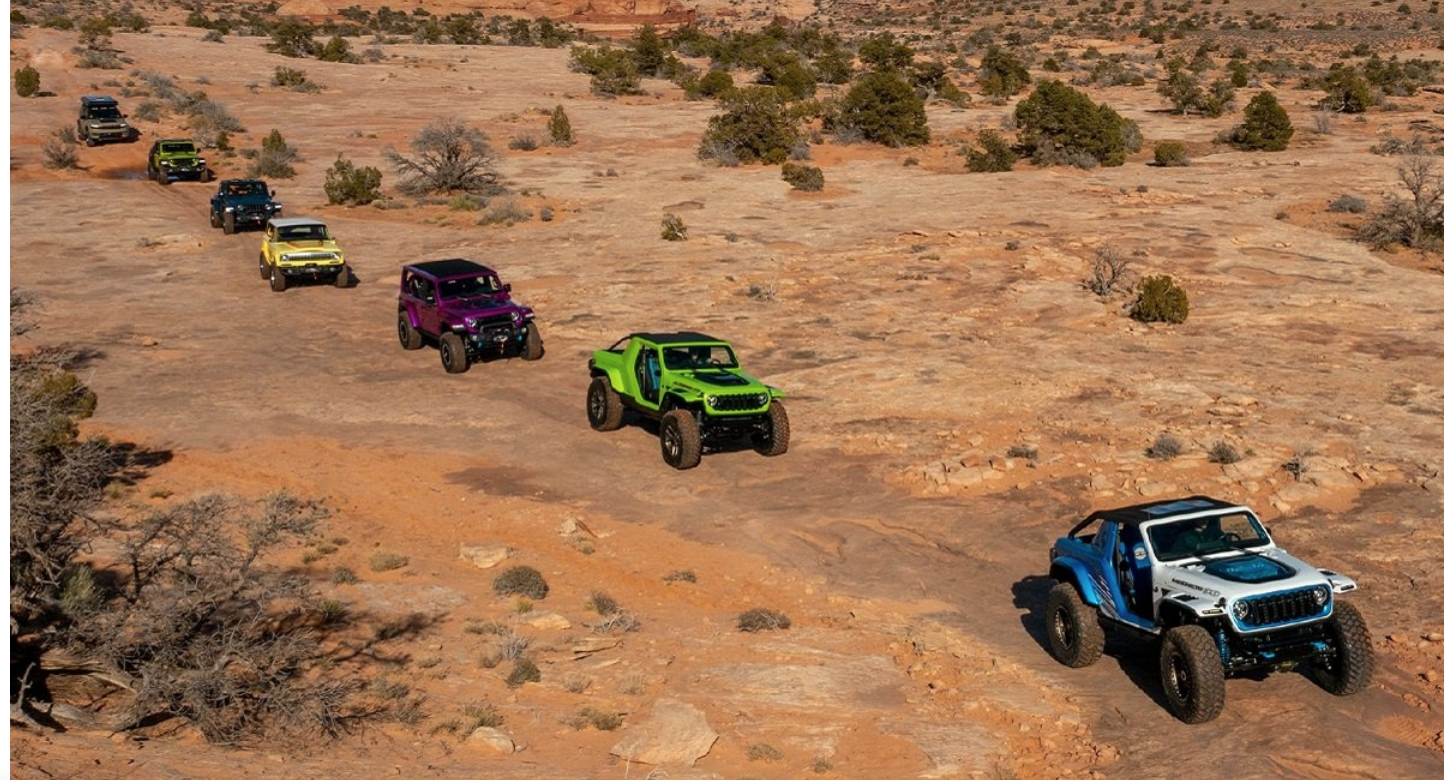 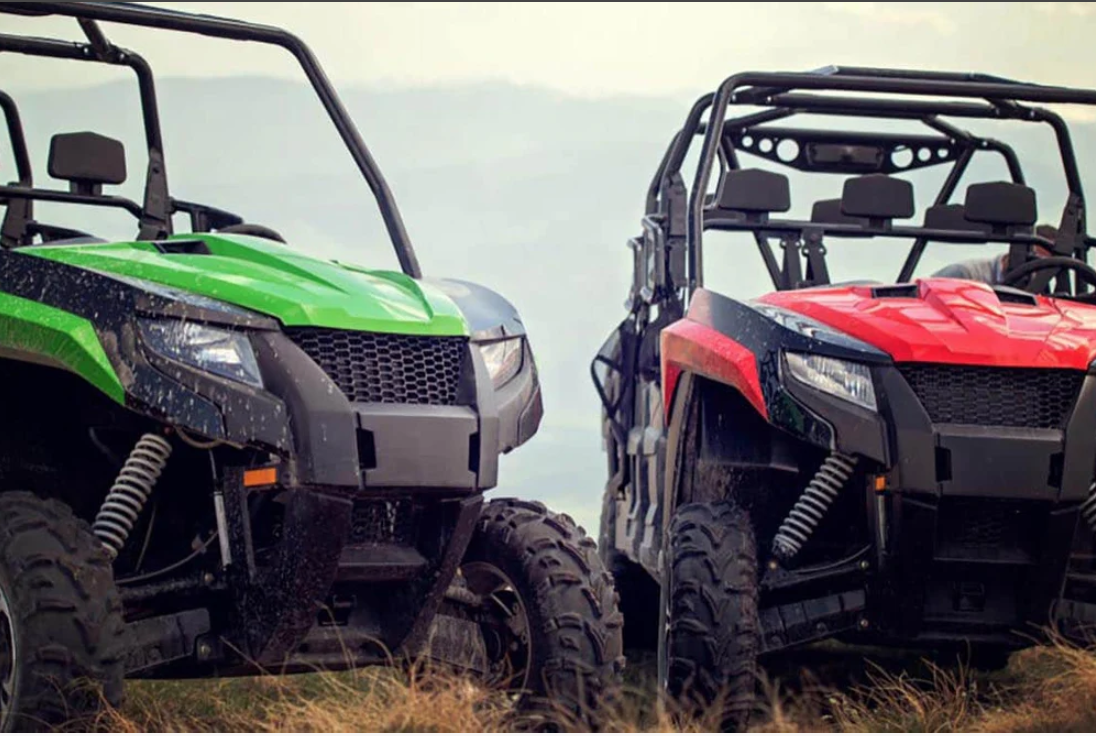 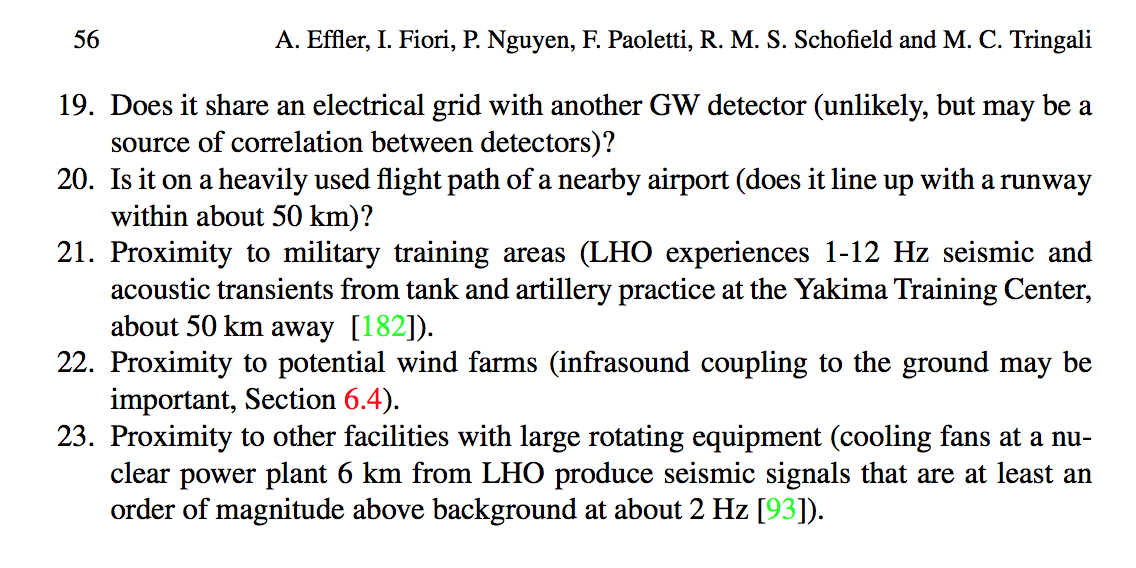 This workshop’s activities

Identify truck transients from roads around the site

Determine if the Ashe-Slatt, Ashe-Marion transmission lines are the main sources of magnetic fields and transients 

Try out a nimble system where we collect data and evaluate it “in the van” 

We will use a WebDAQ acquisition system that allows us to monitor spectra real-time

We will use jupyter notebooks to display the data in different ways “in the van”